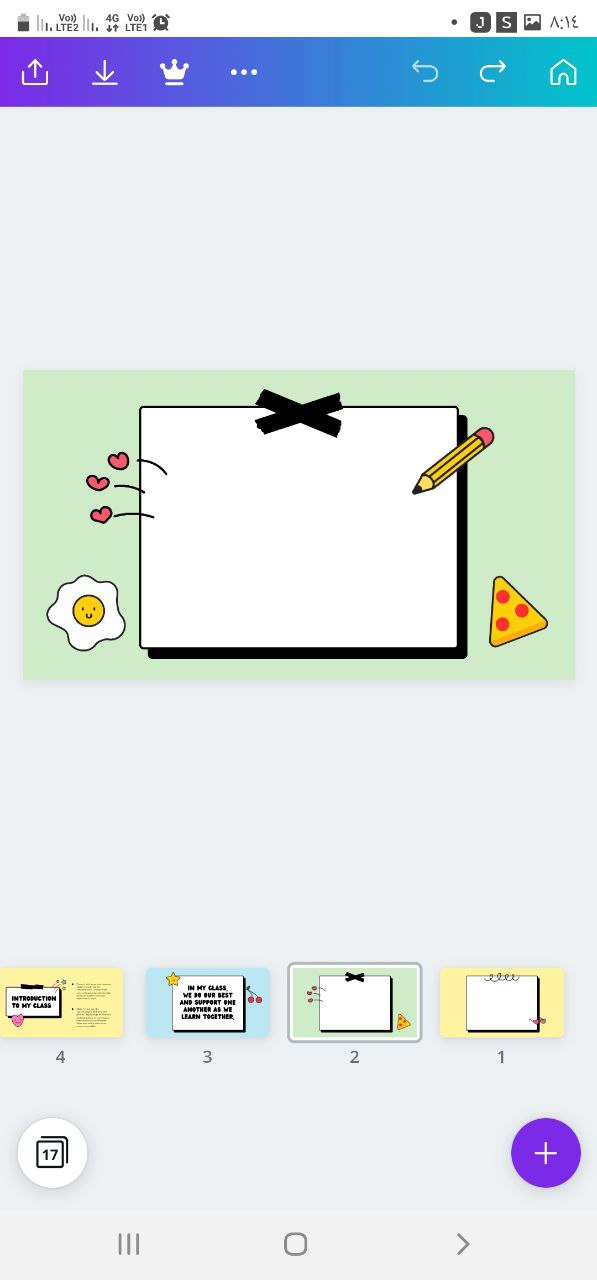 أهلاً بالرائعات
صباح الخير والتوفيق 
صباح البدايات الجميلة بإذن الله
طالبتي الحبيبة: أرجو أن يكون حضورك مميز وذلك بمشاركتك الفعالة وتحضيرك الجيد للدرس.
وقفة مع قيمة الأسبوع الثامن: الصدق
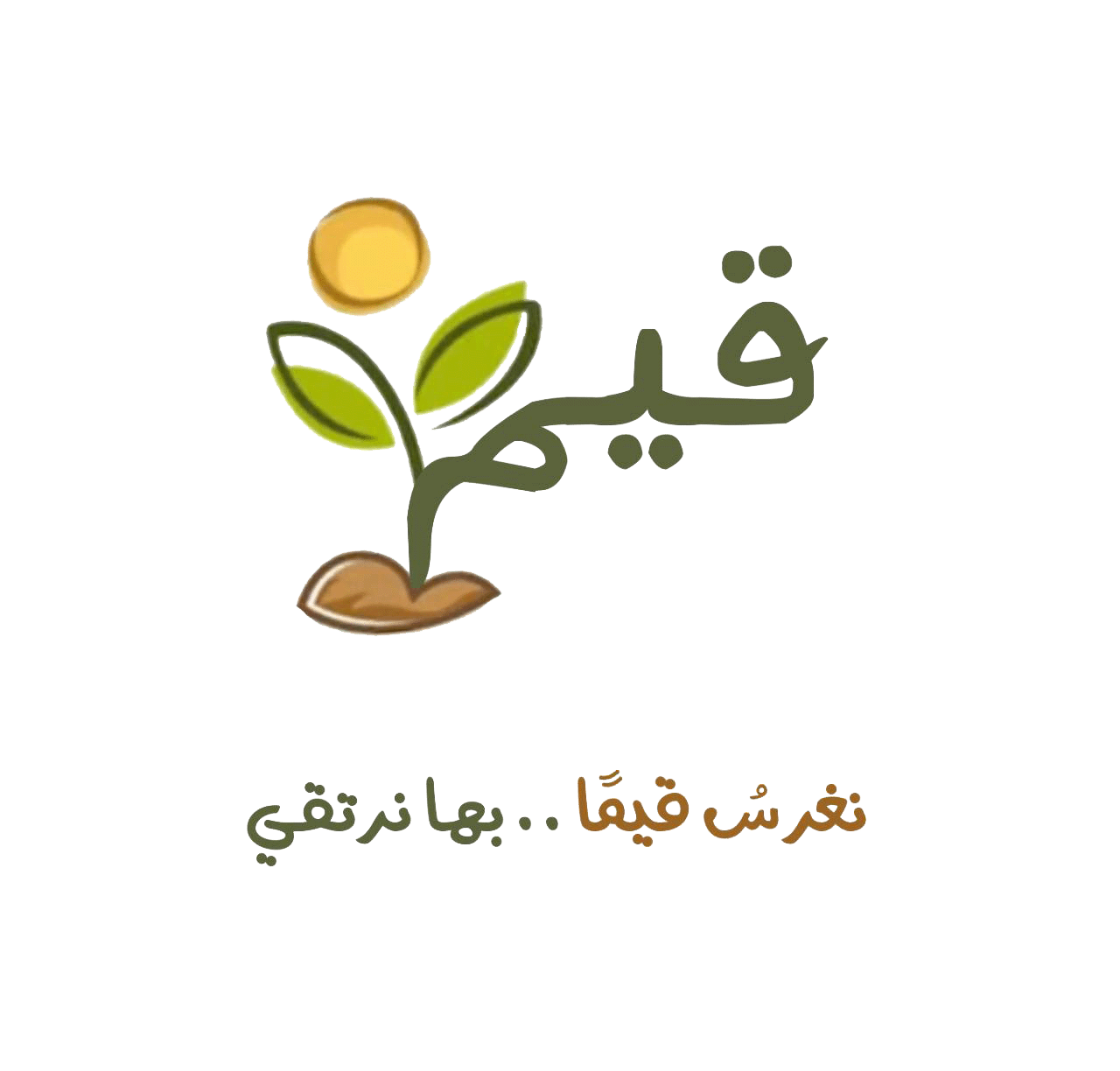 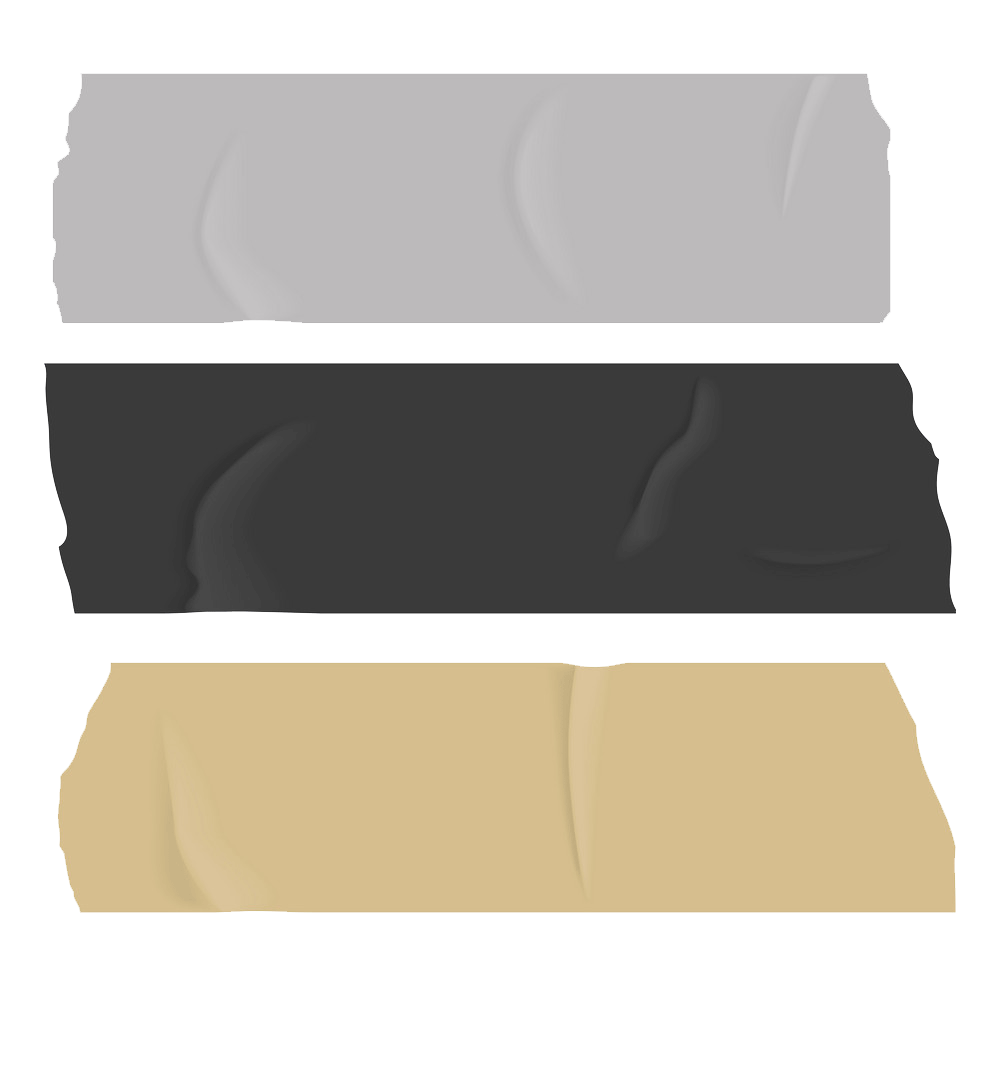 الصدق في الإعداد للطاعة


مقطع فيديو
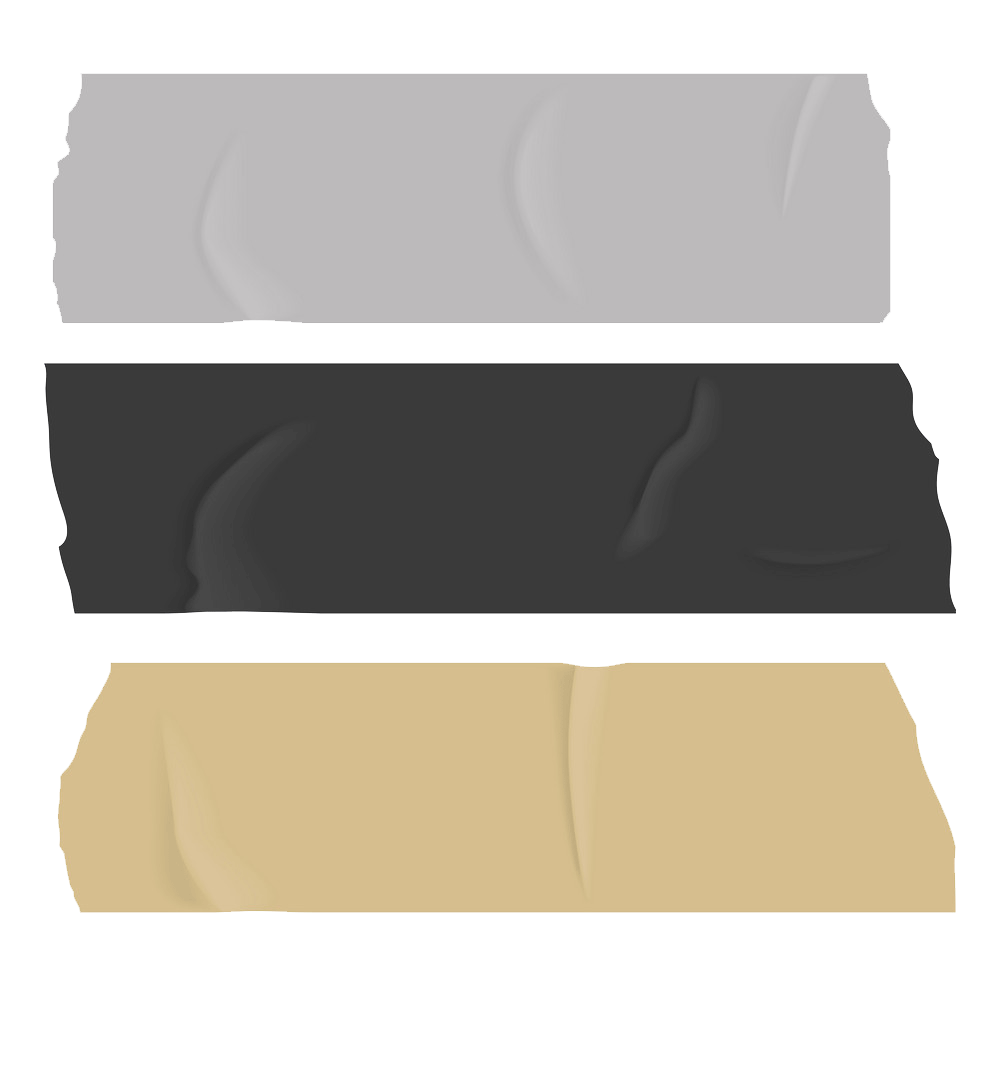 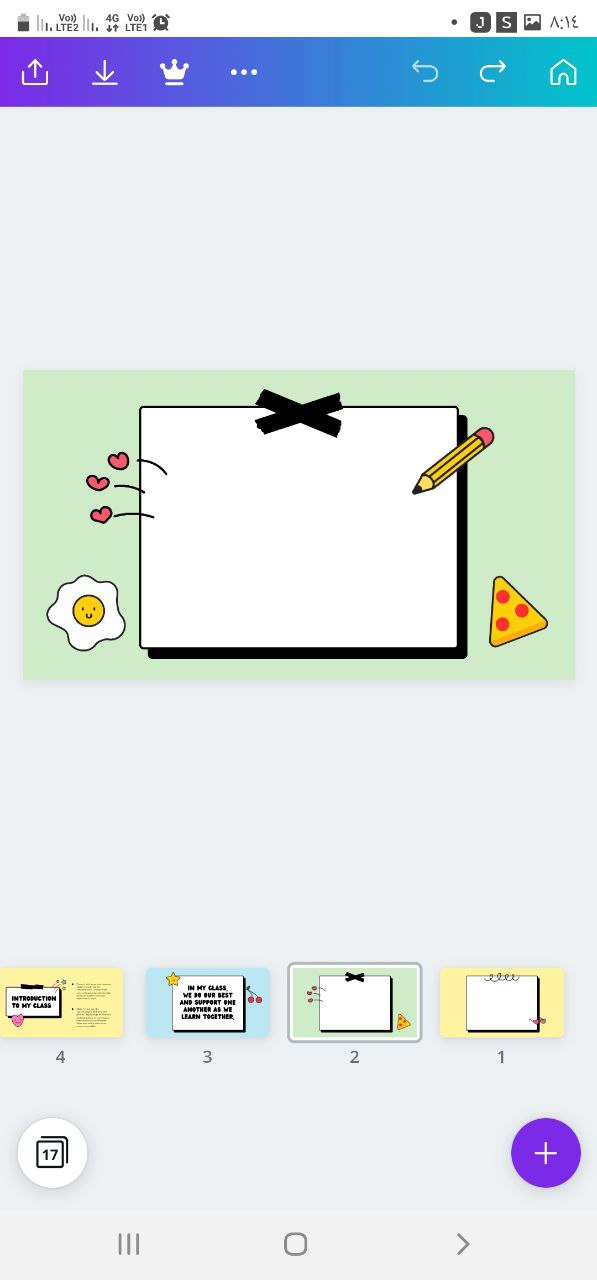 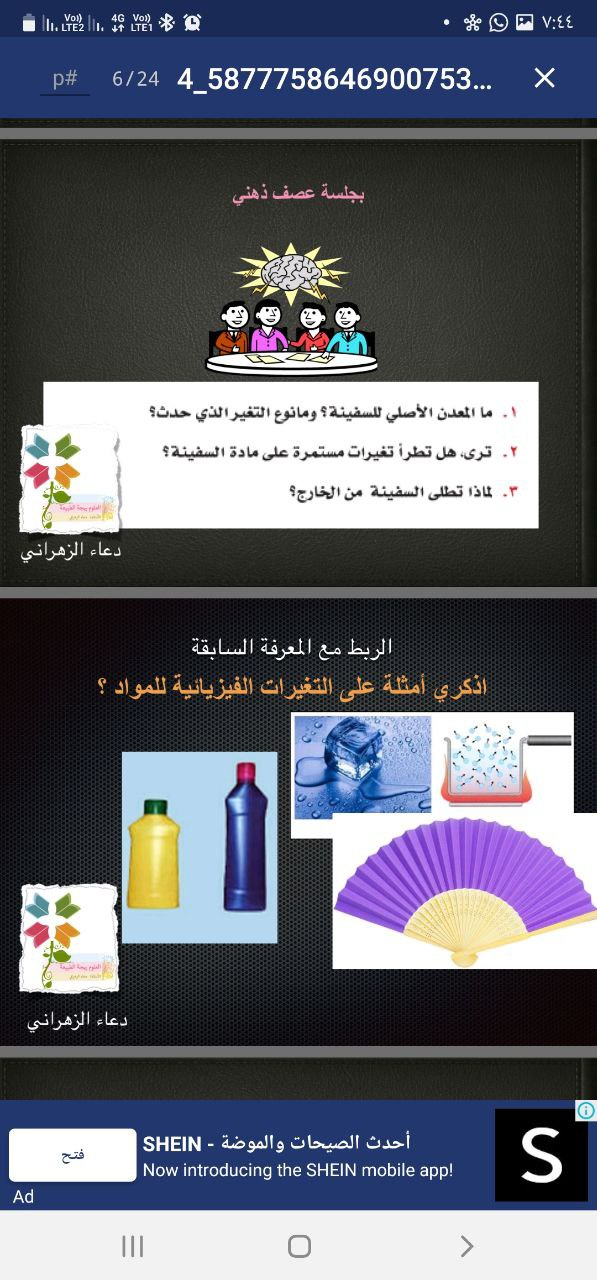 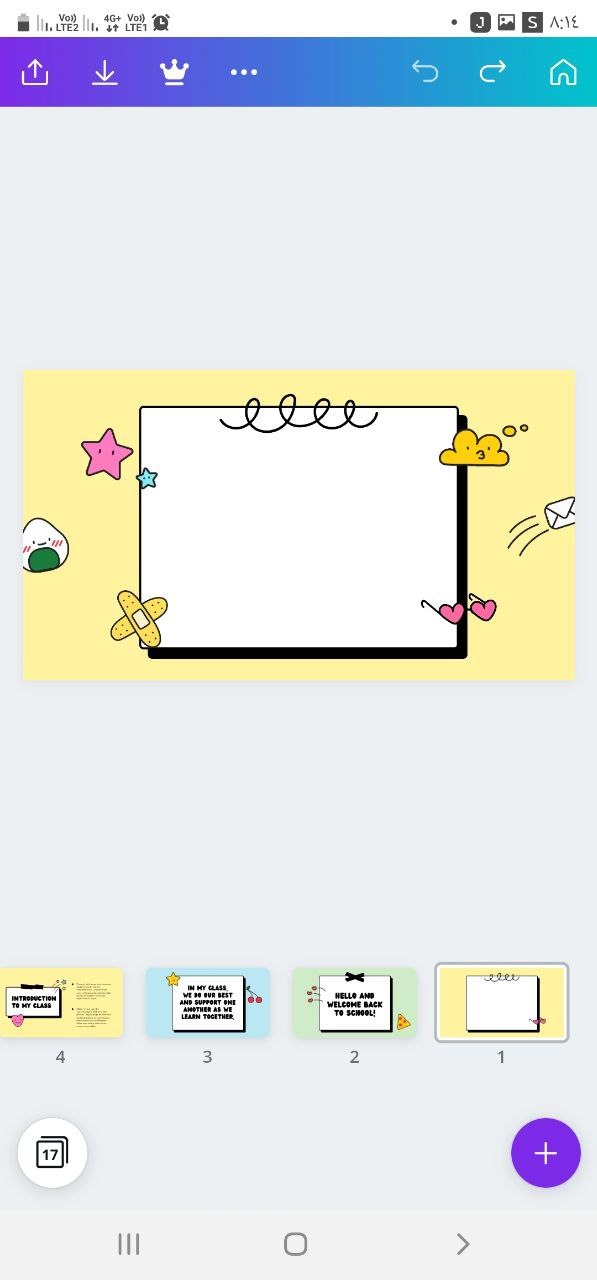 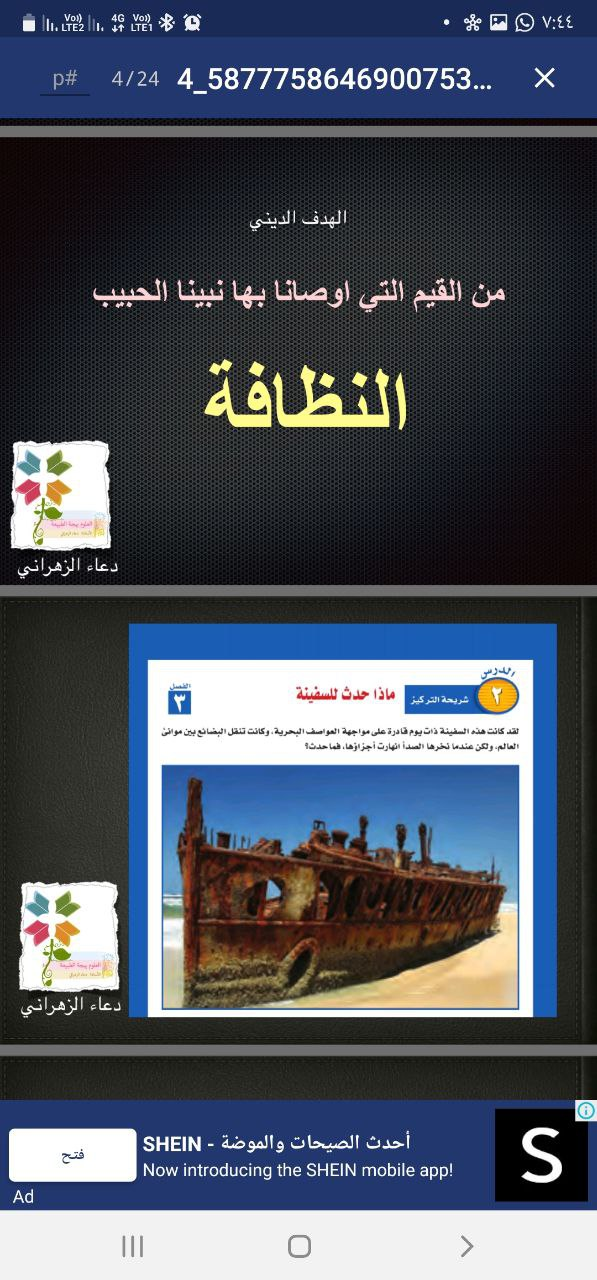 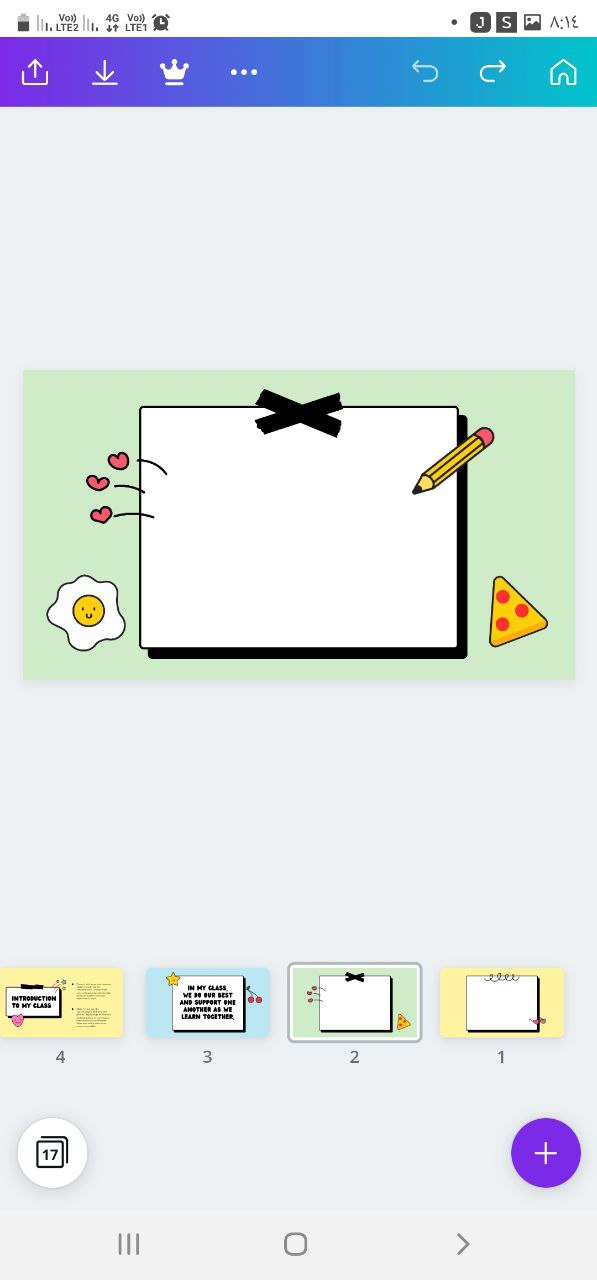 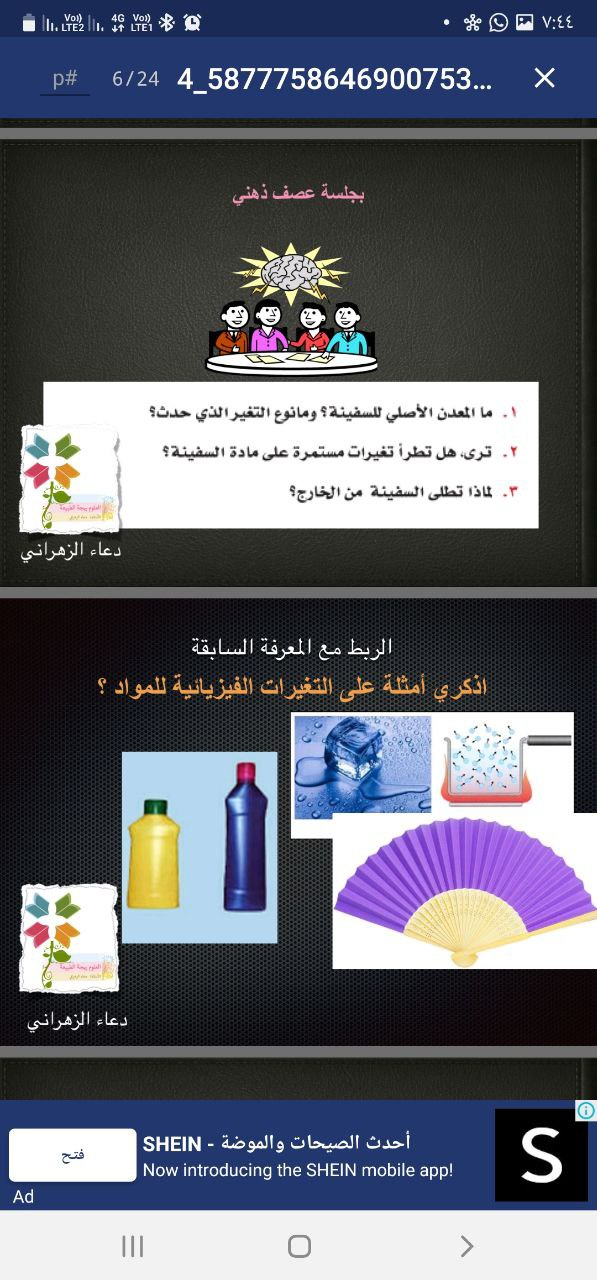 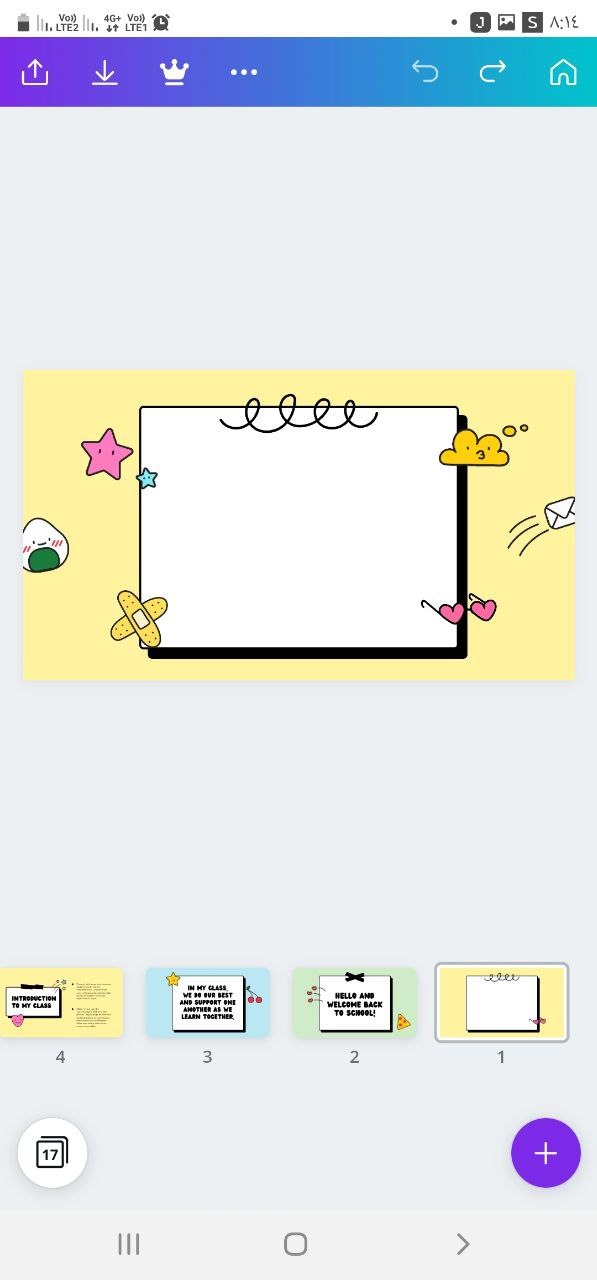 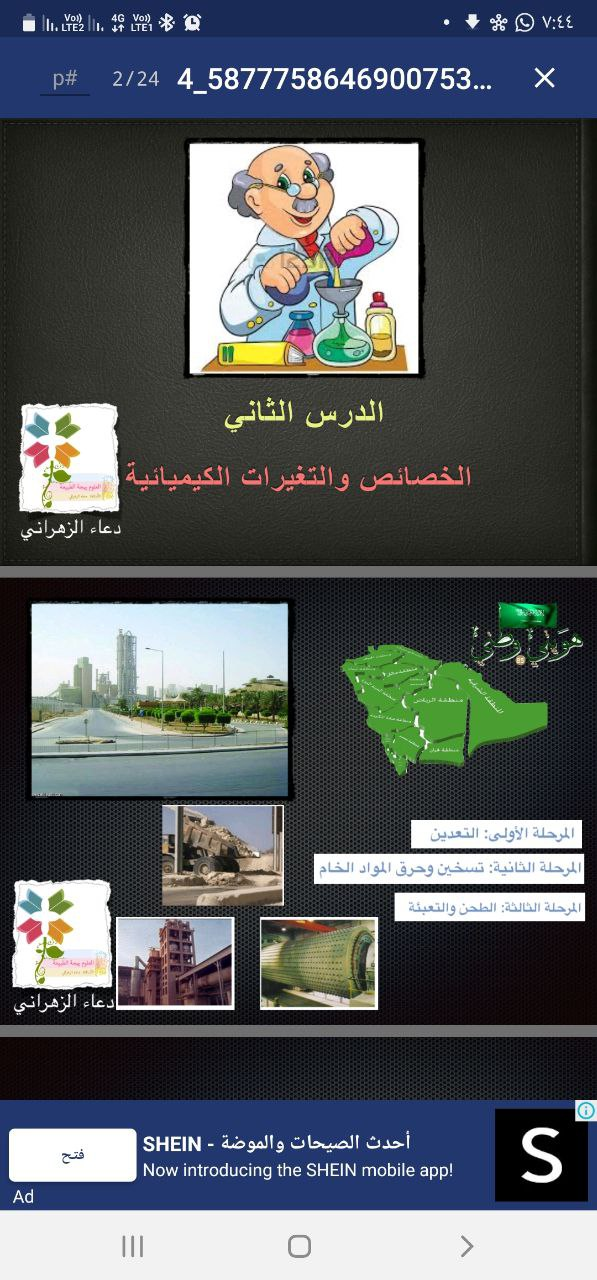 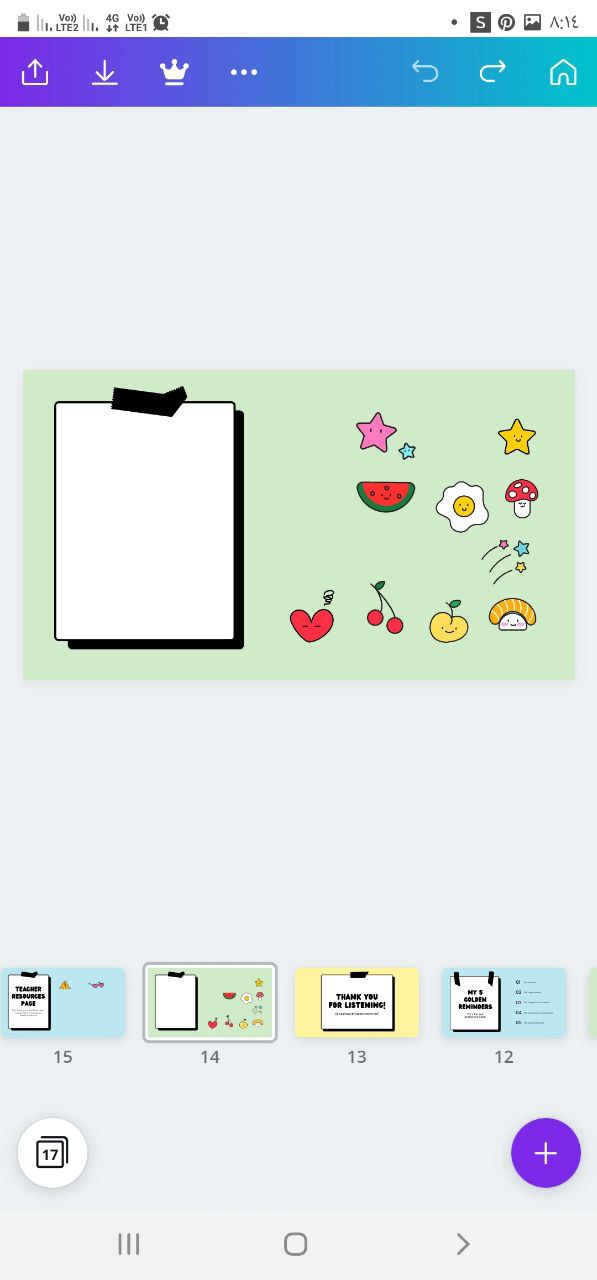 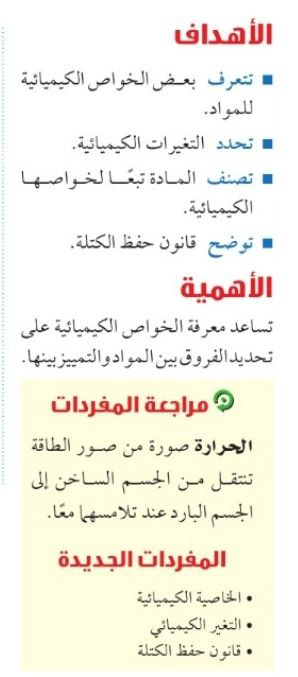 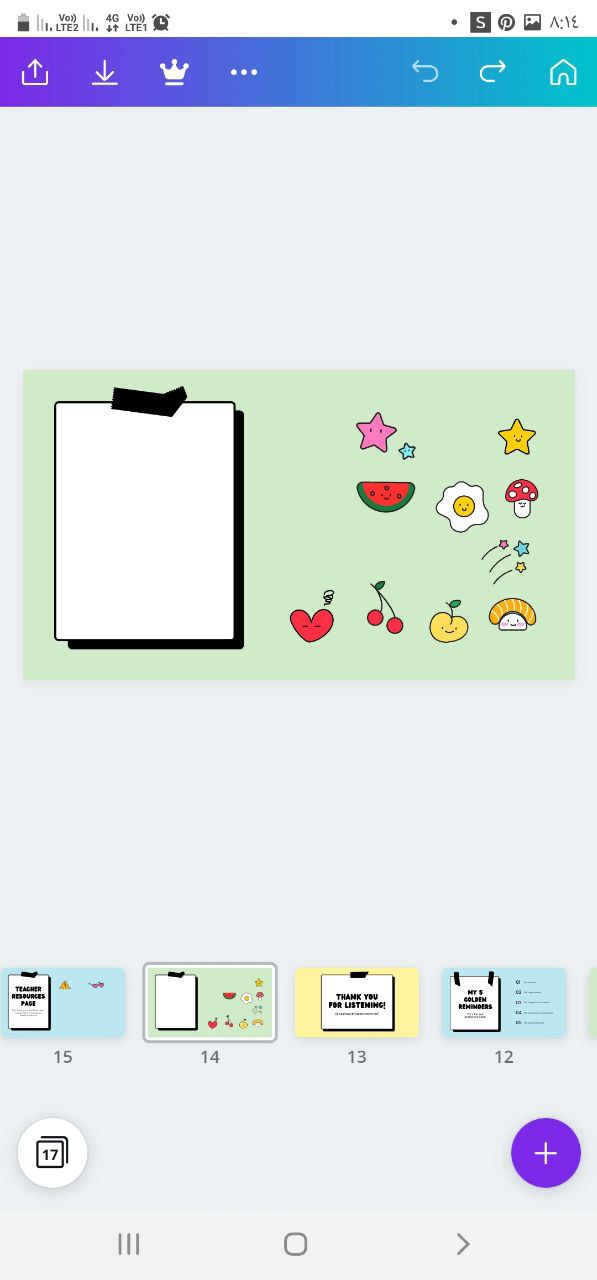 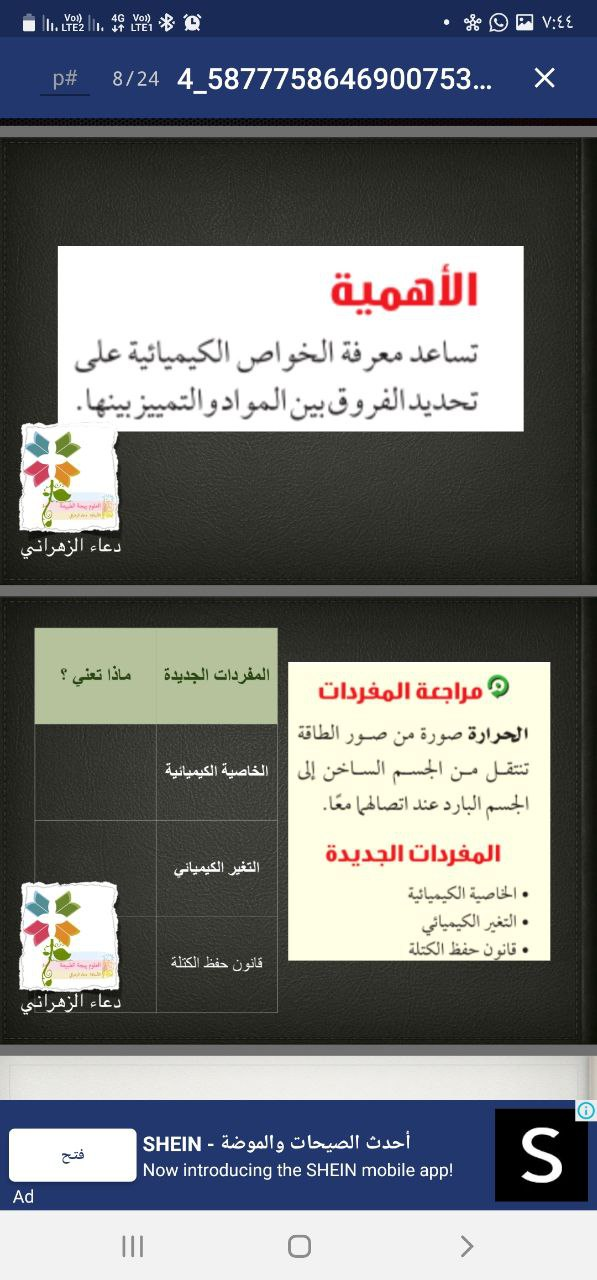 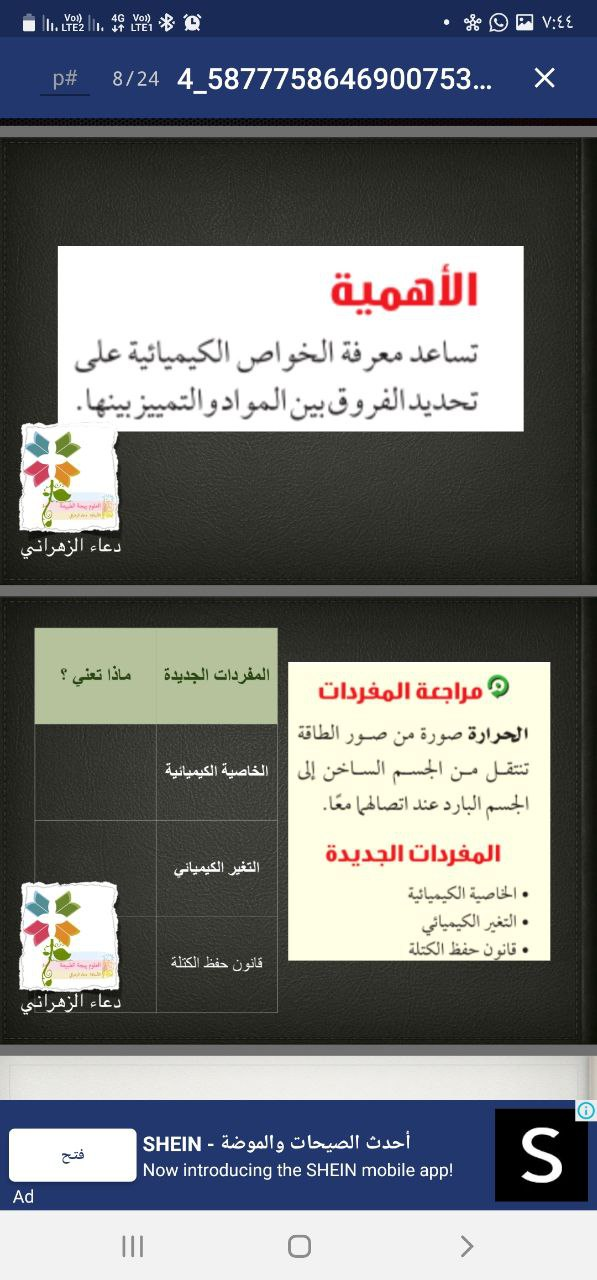 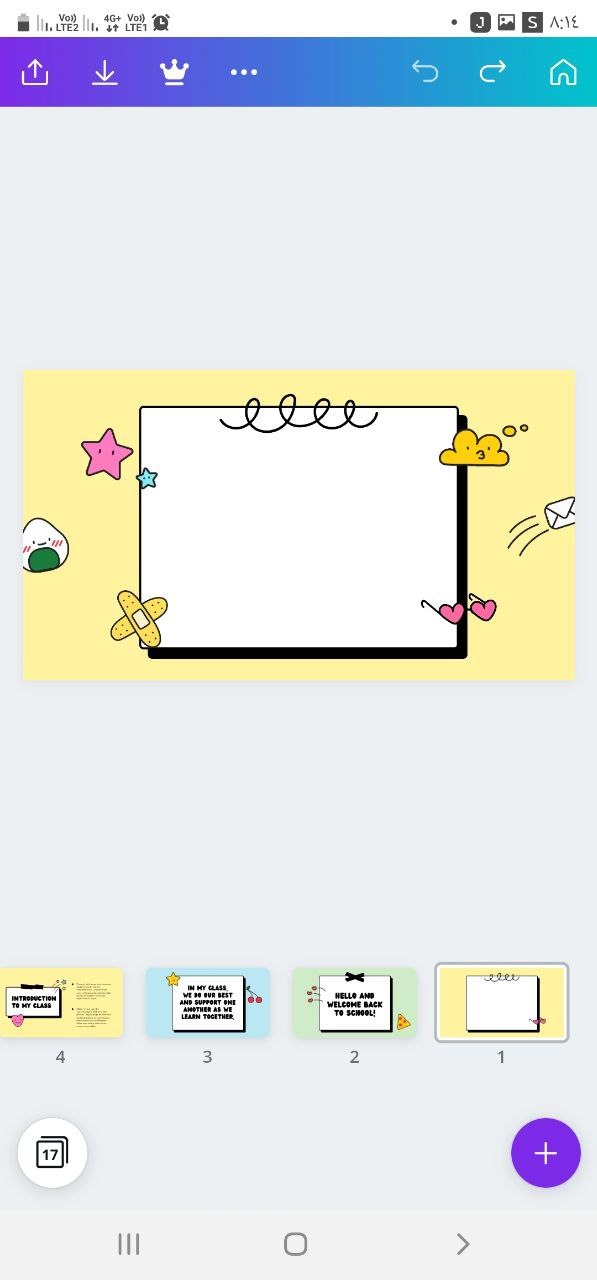 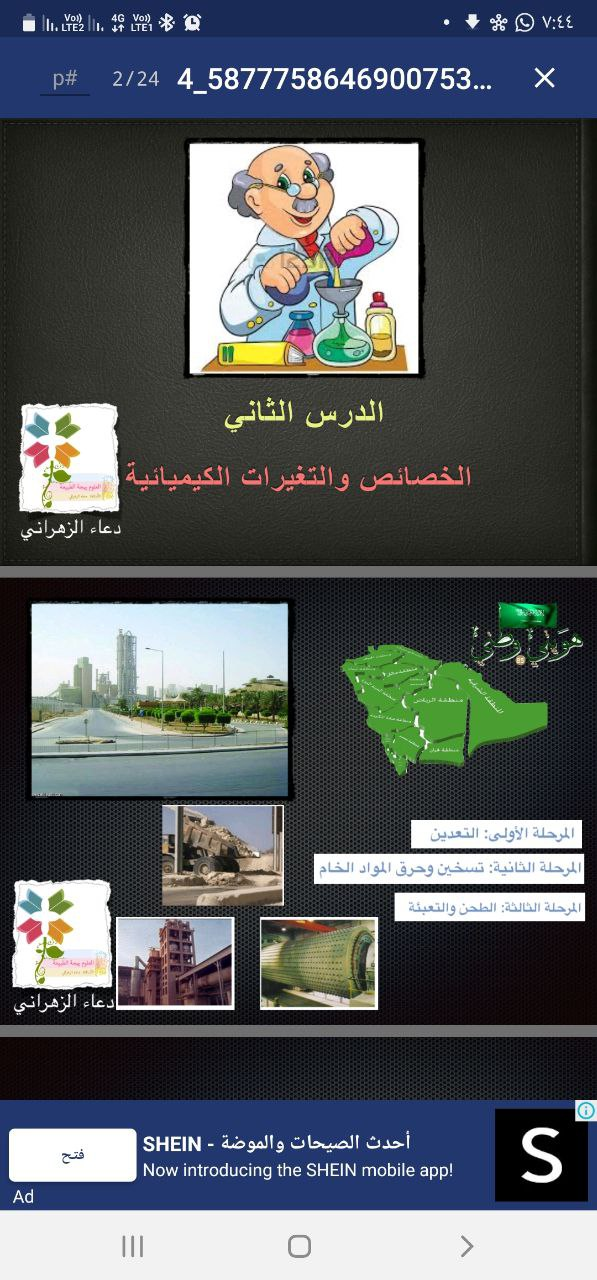 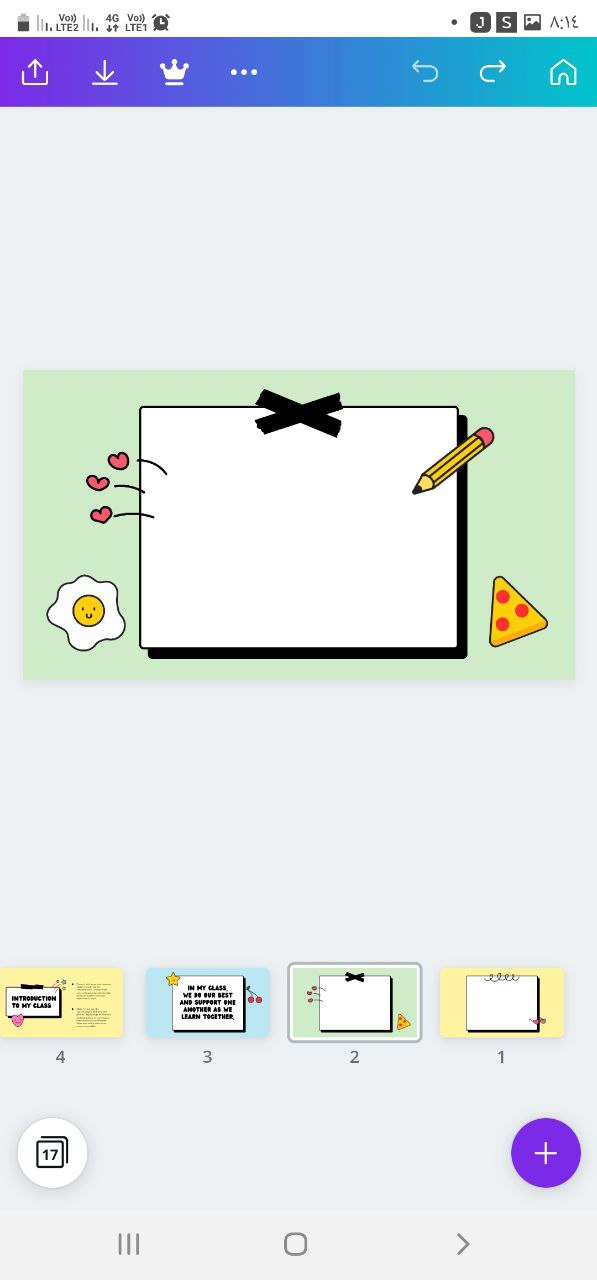 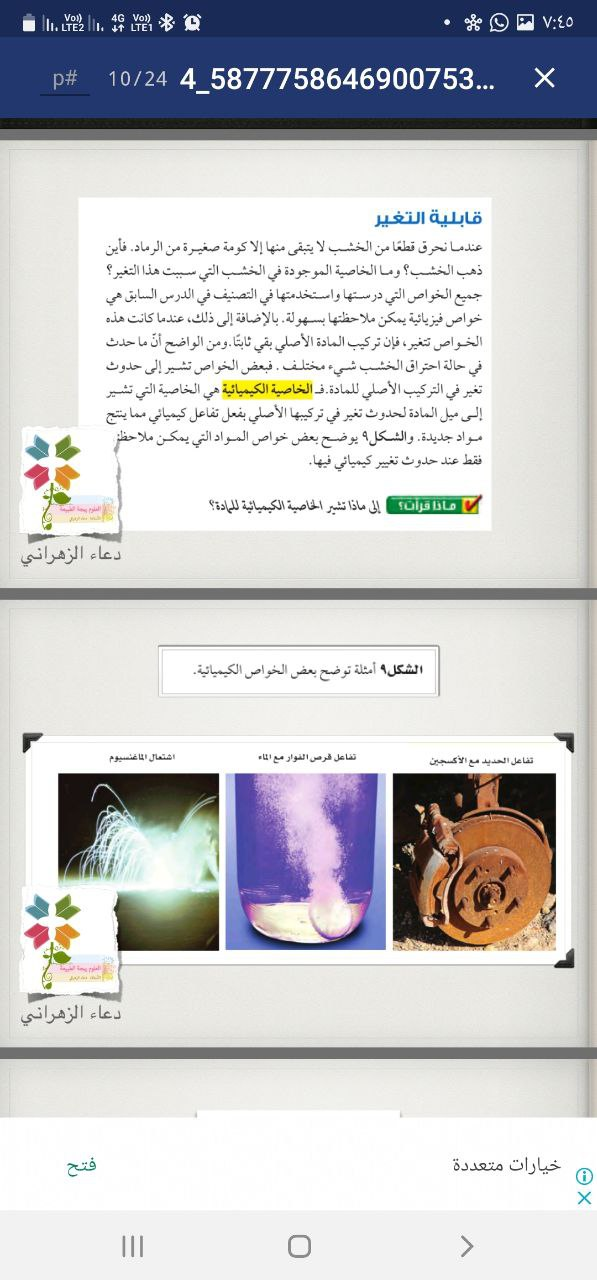 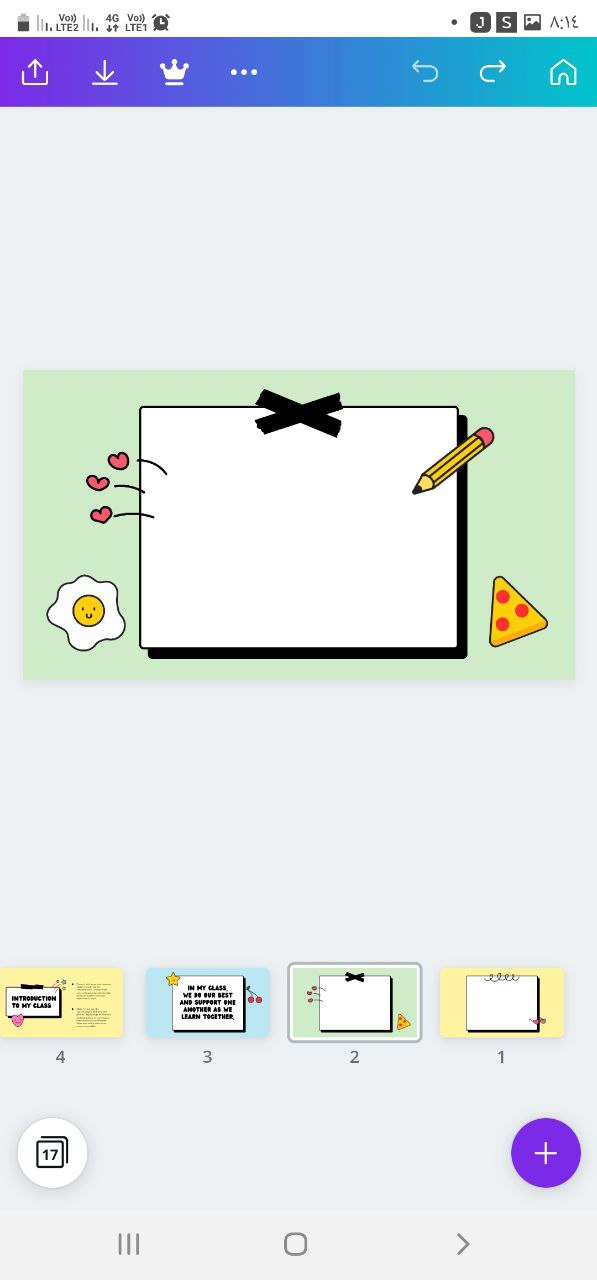 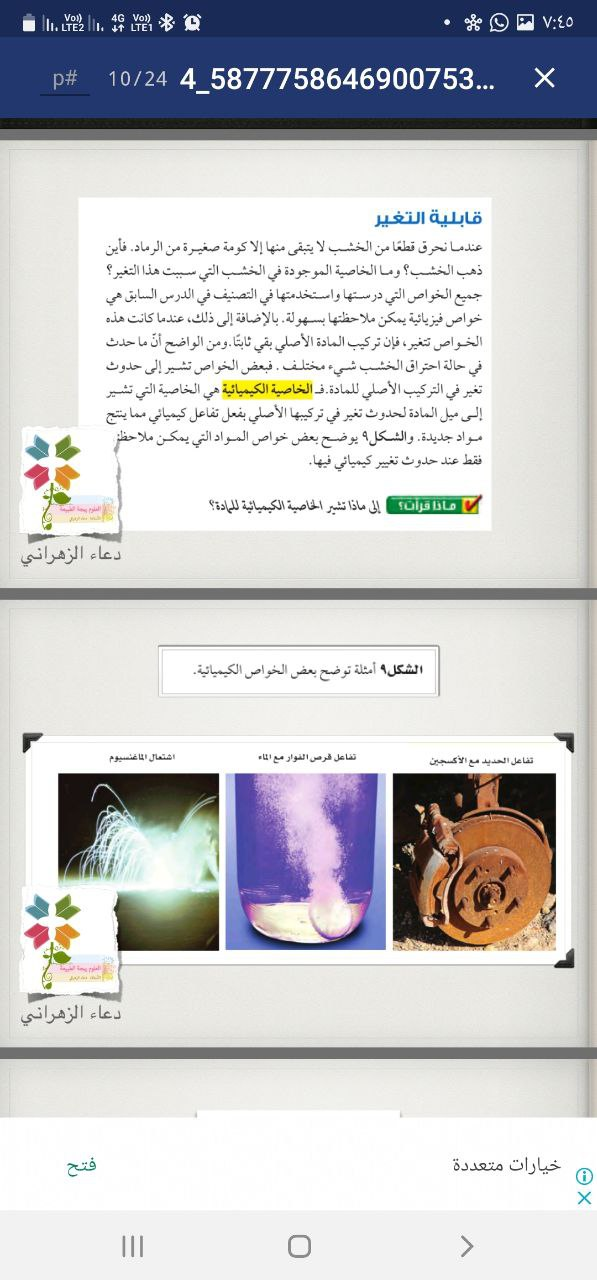 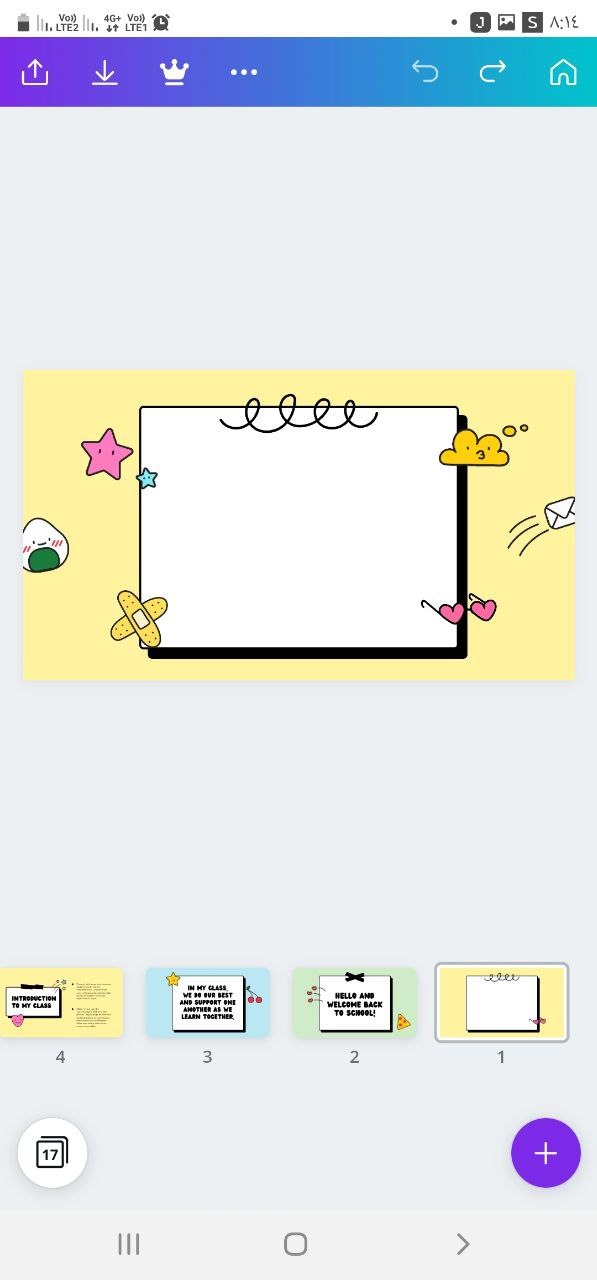 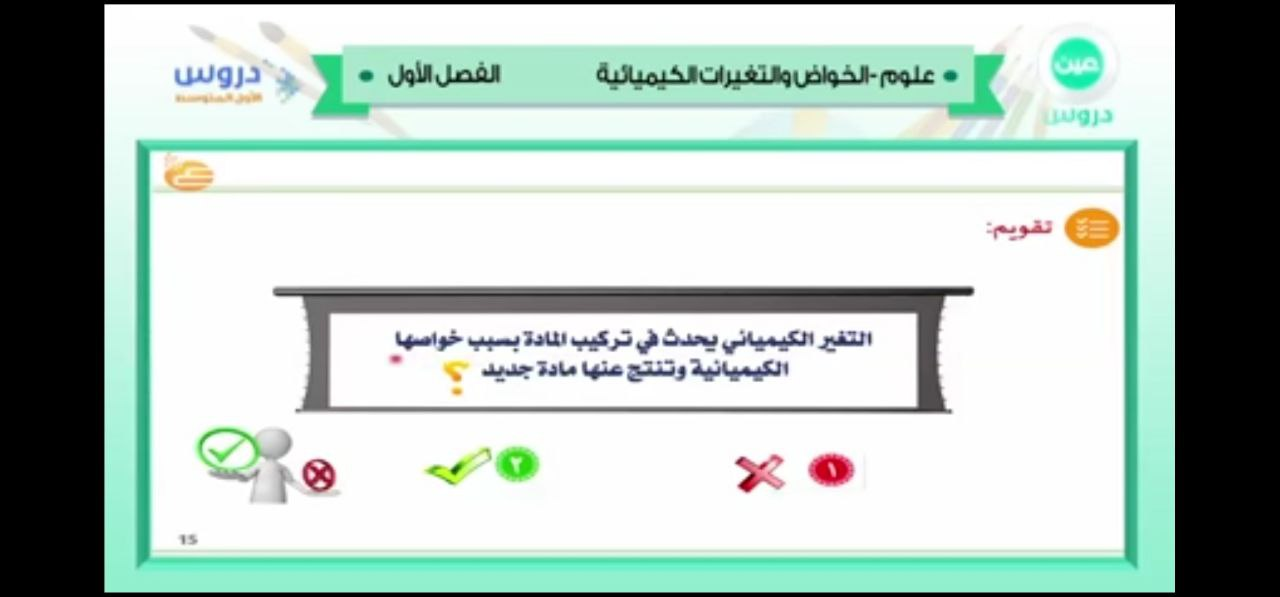 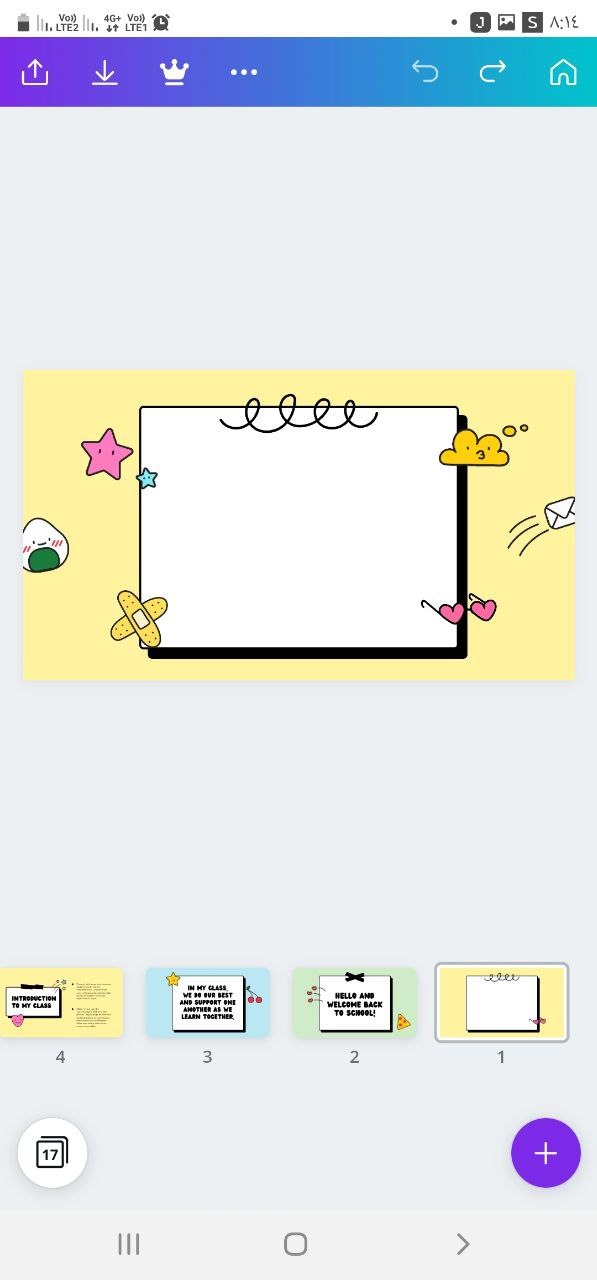 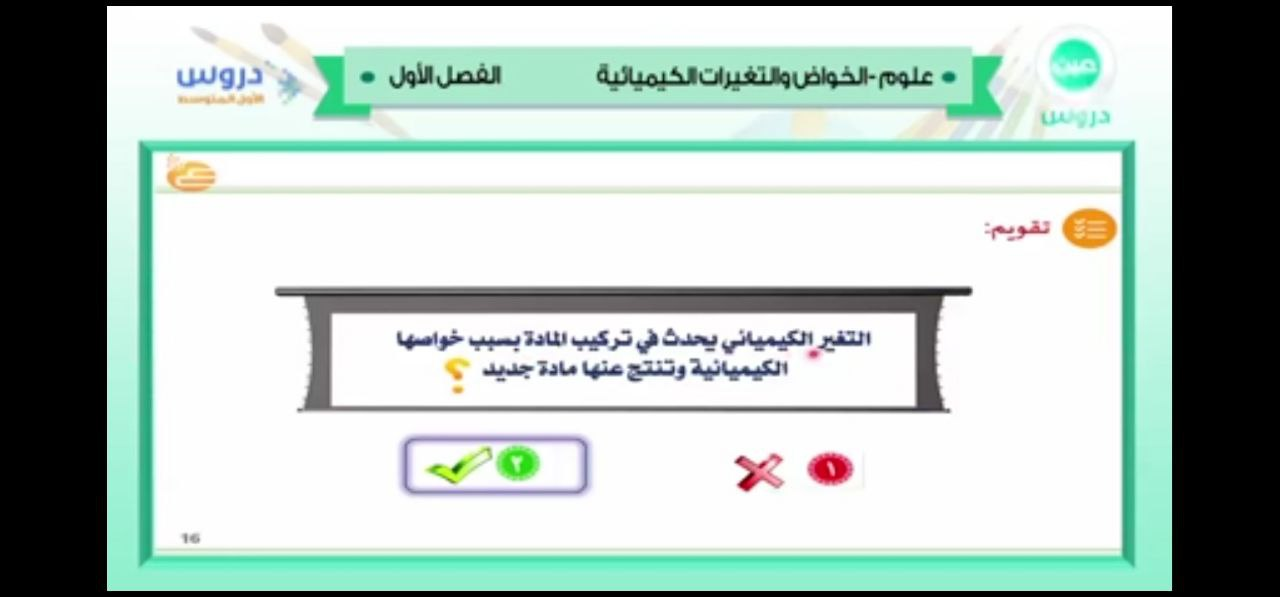 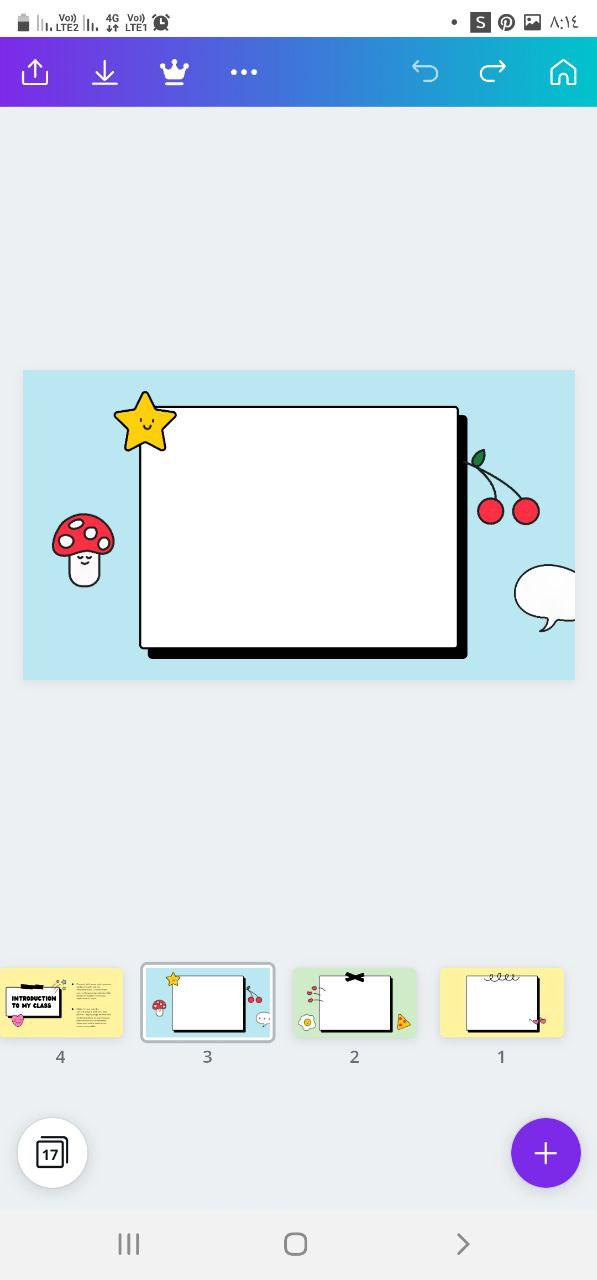 ثثفه0
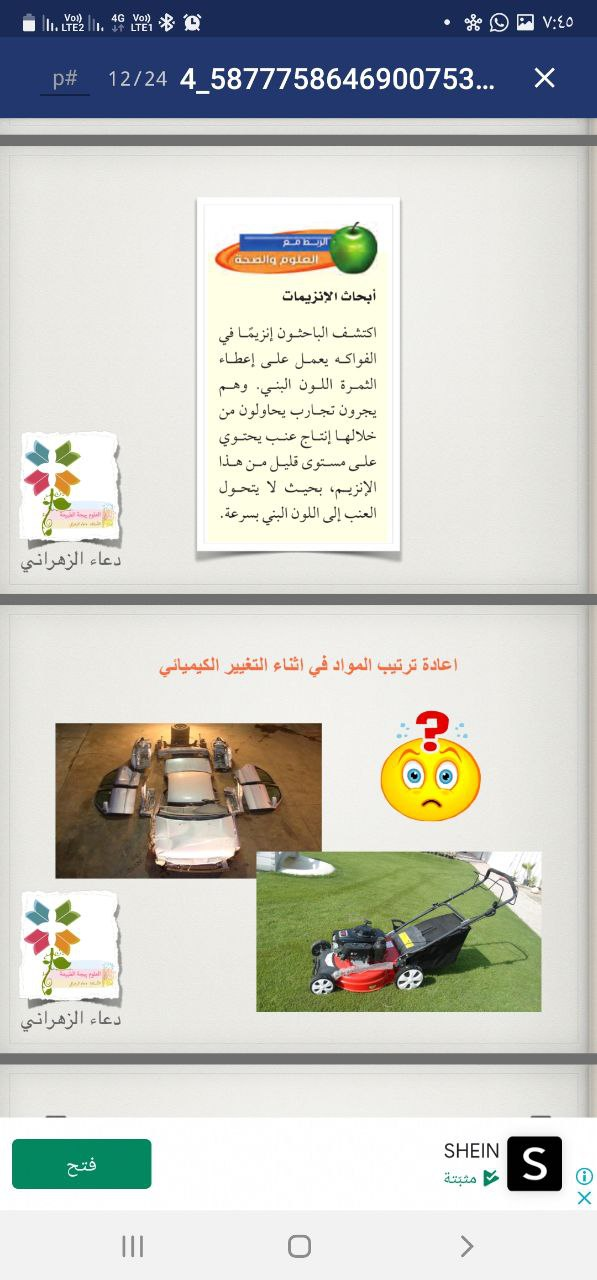 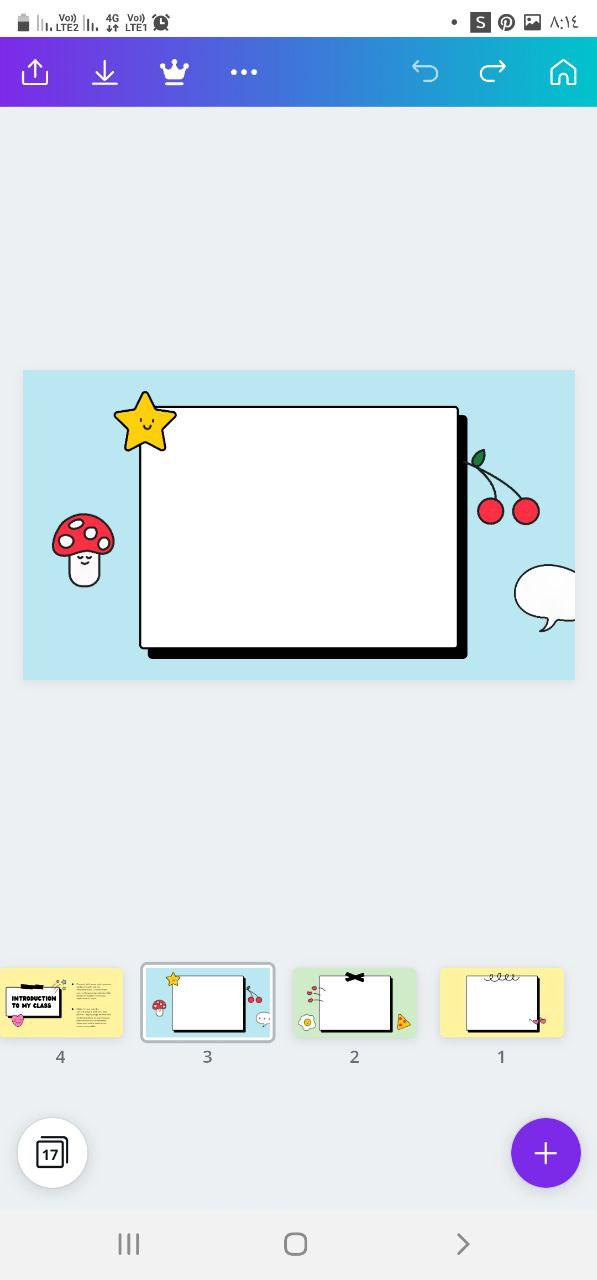 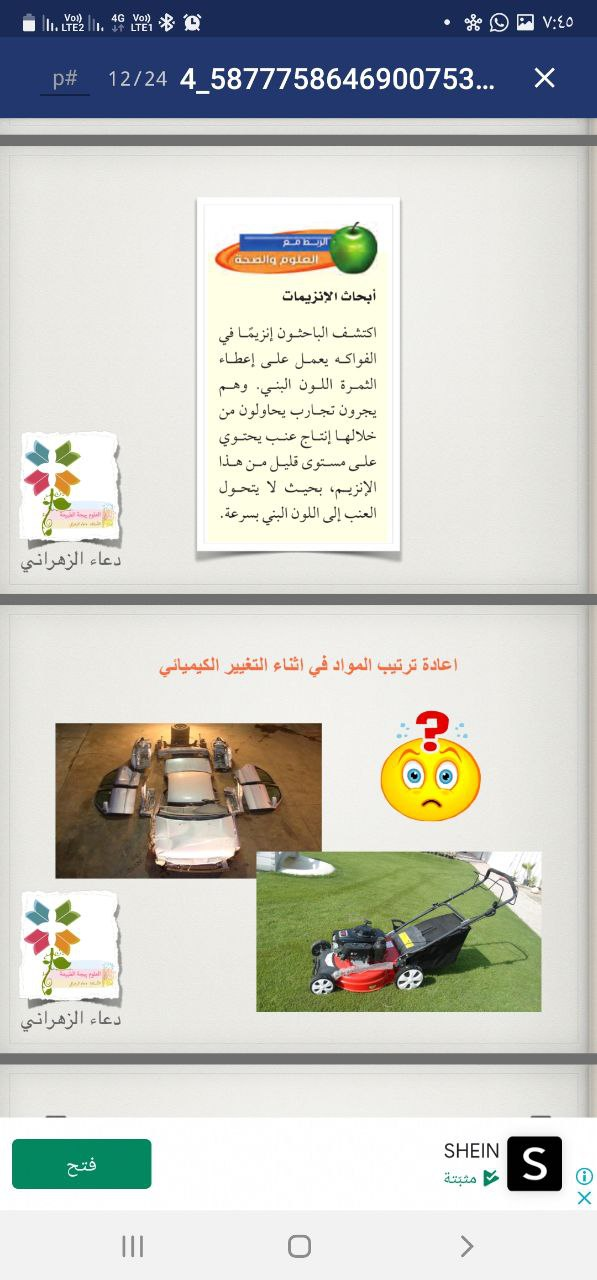 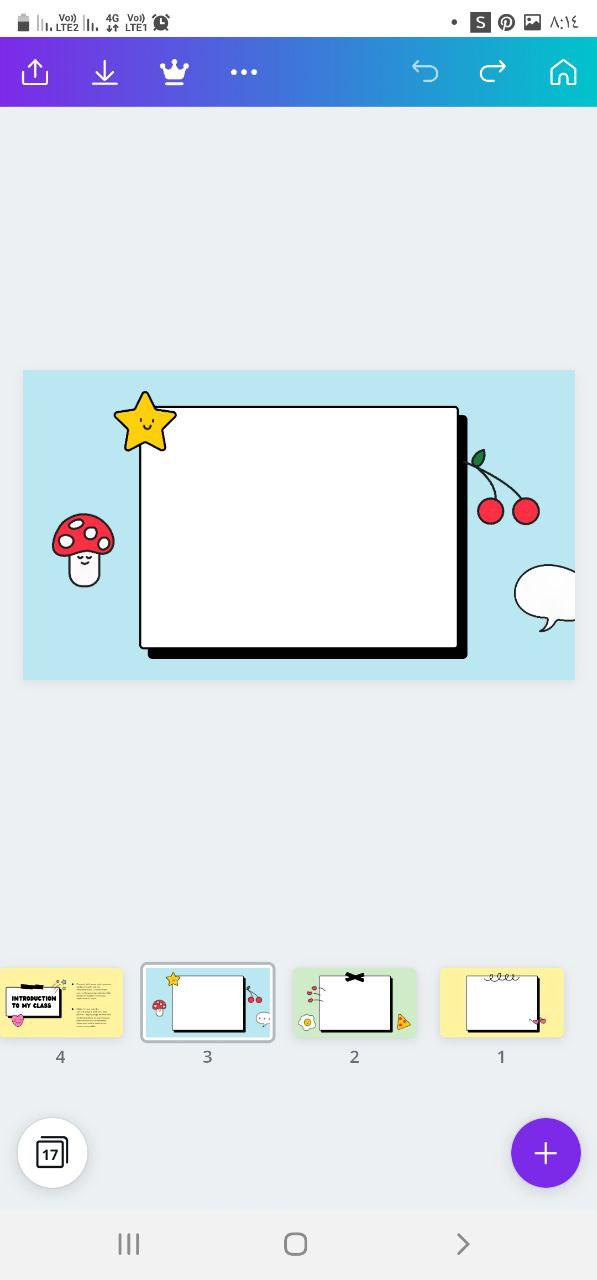 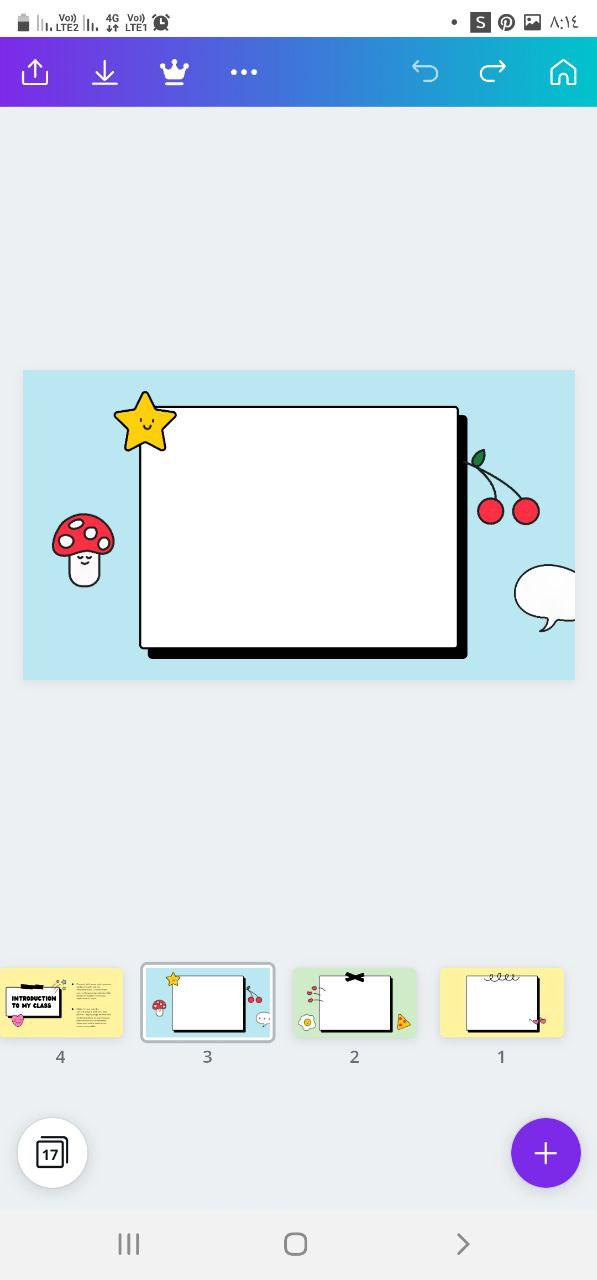 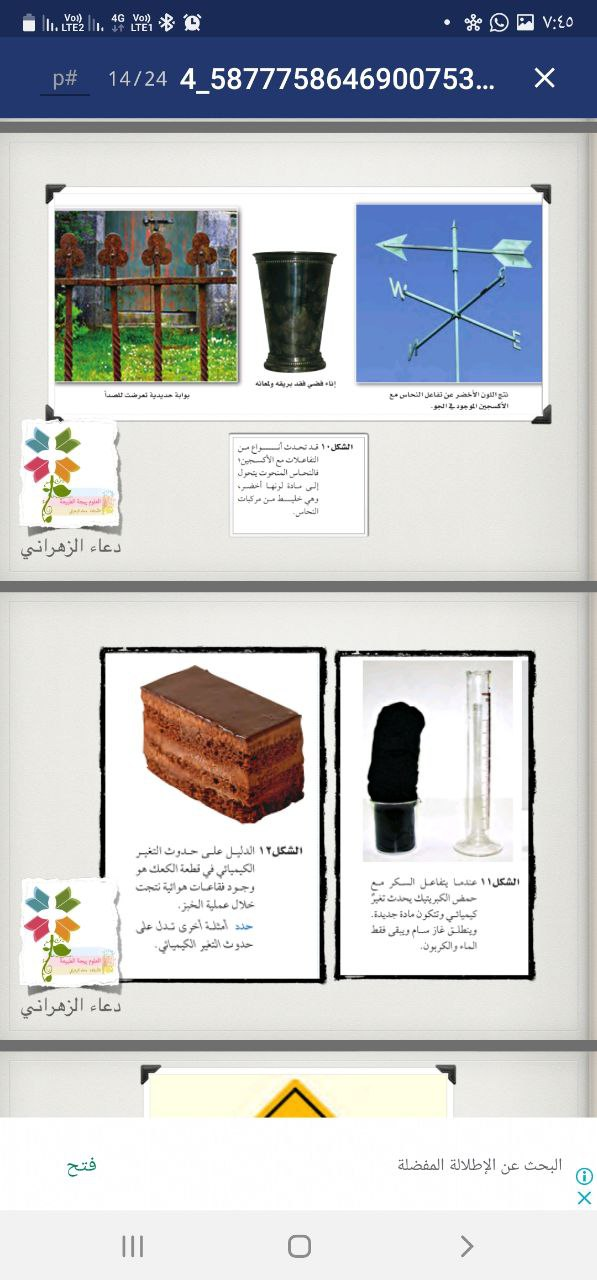 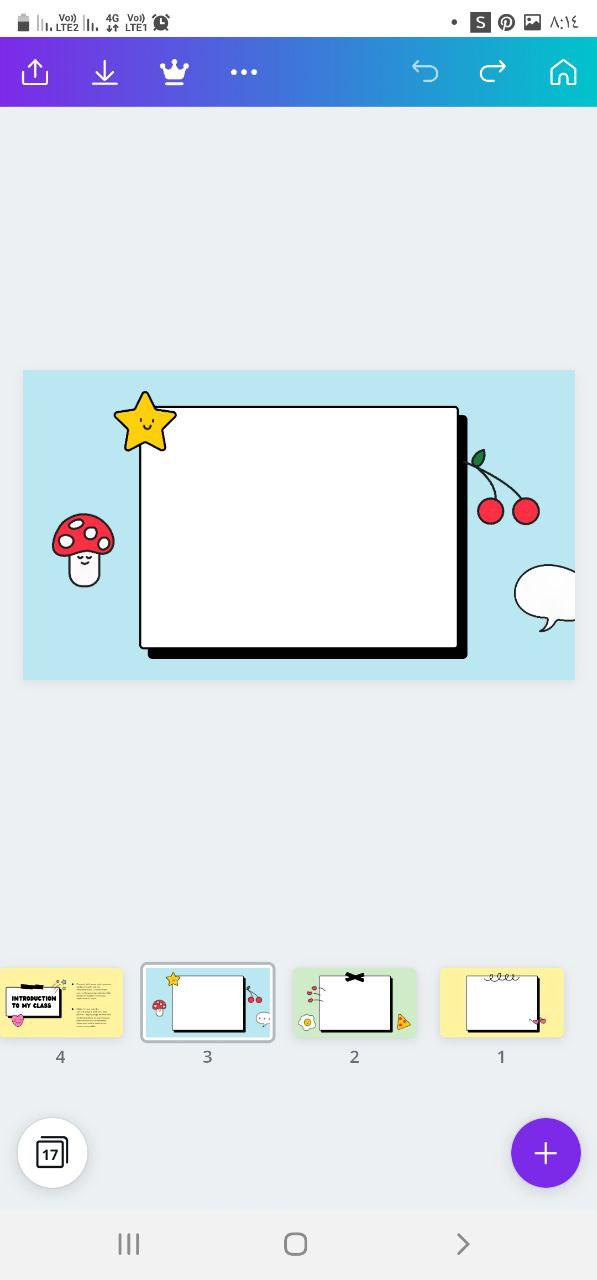 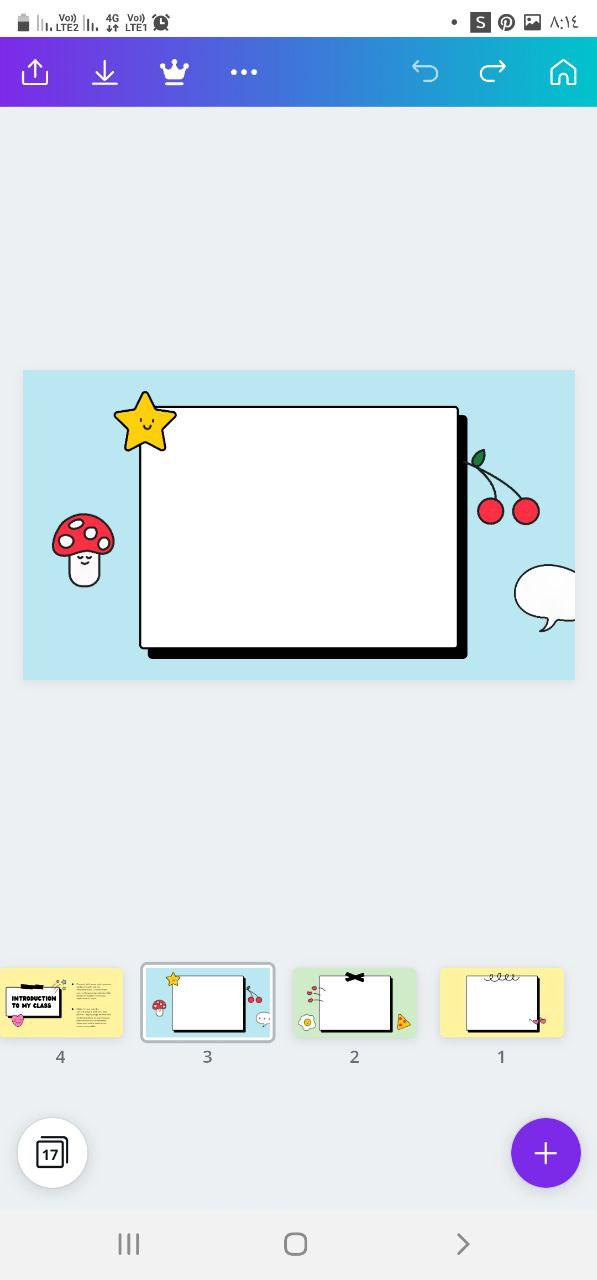 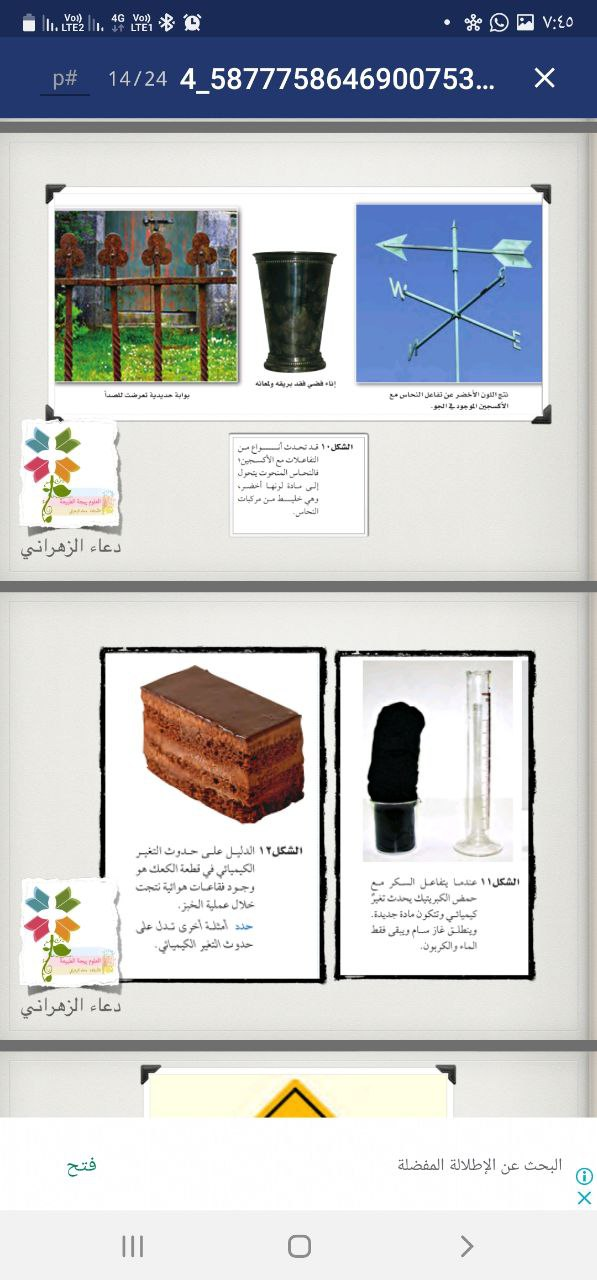 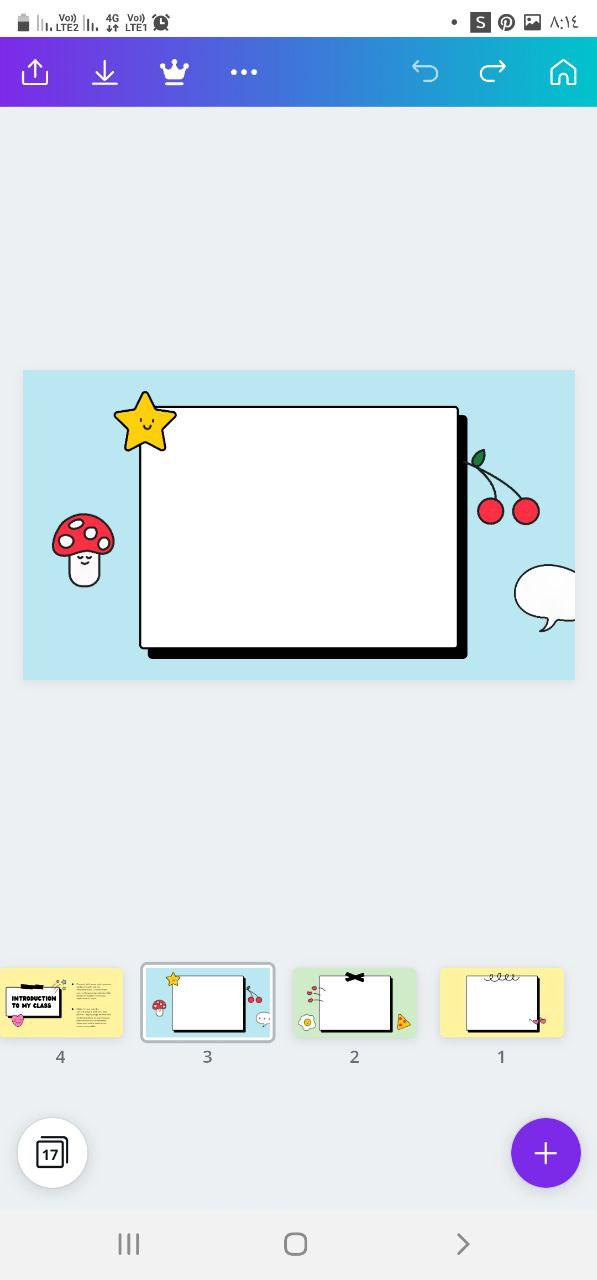 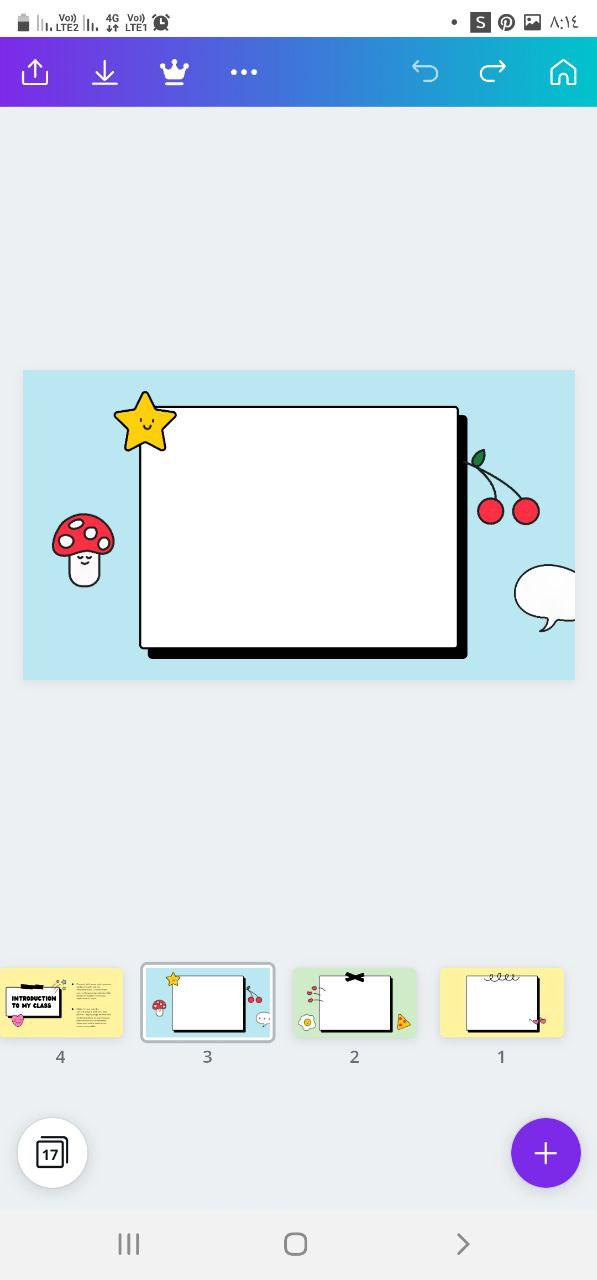 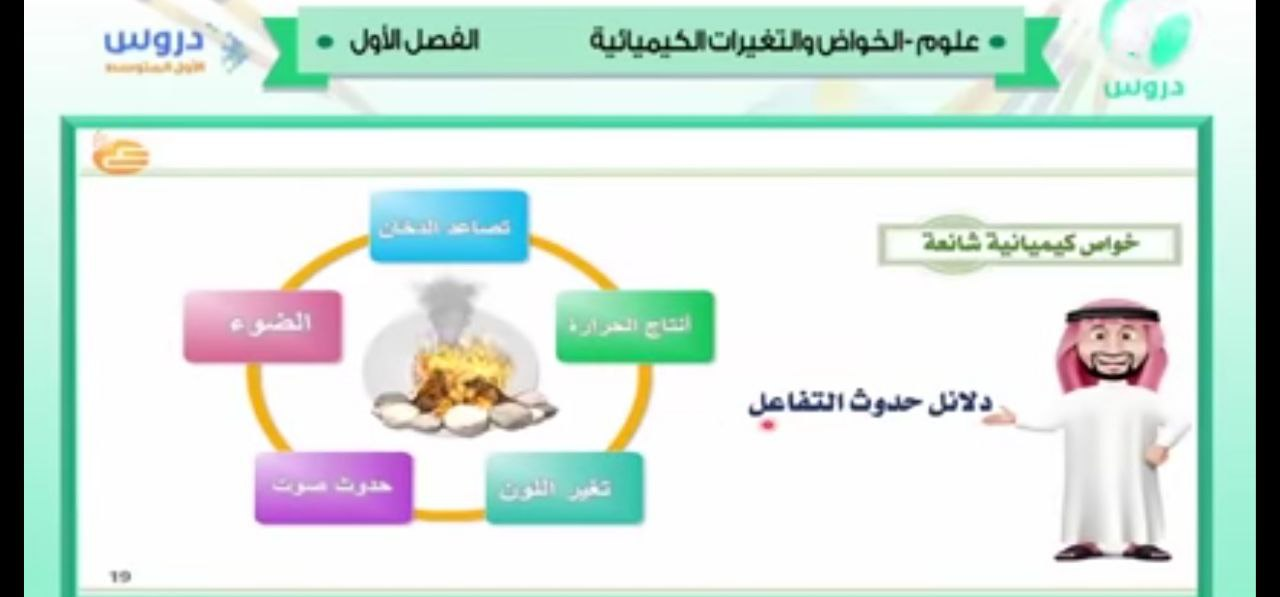 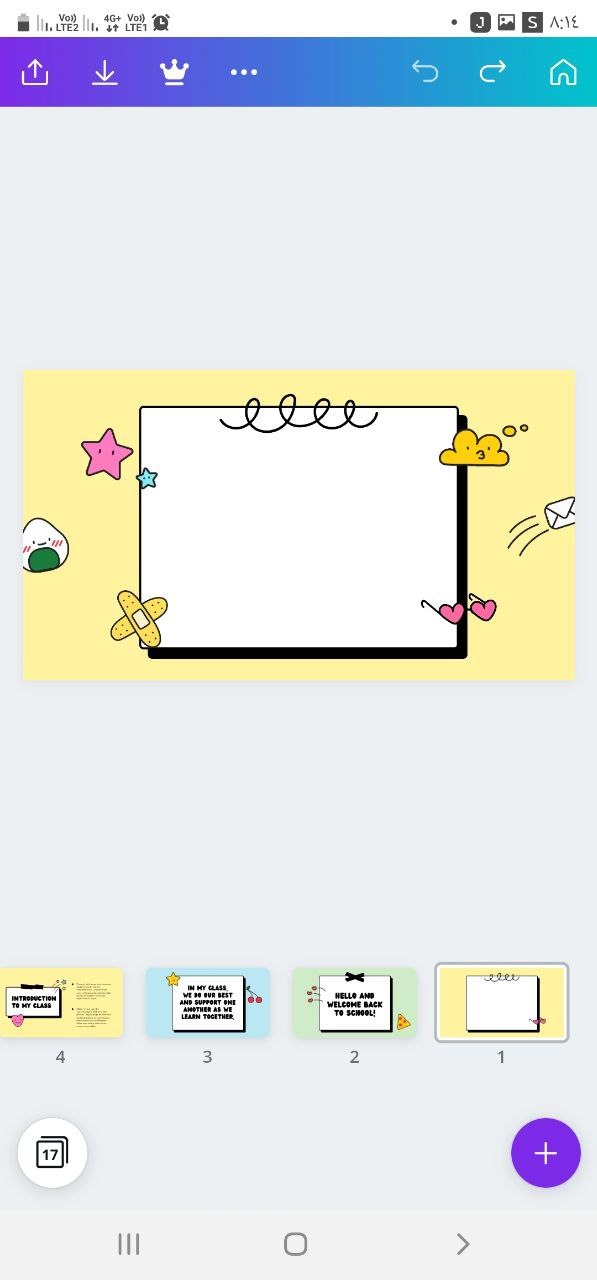 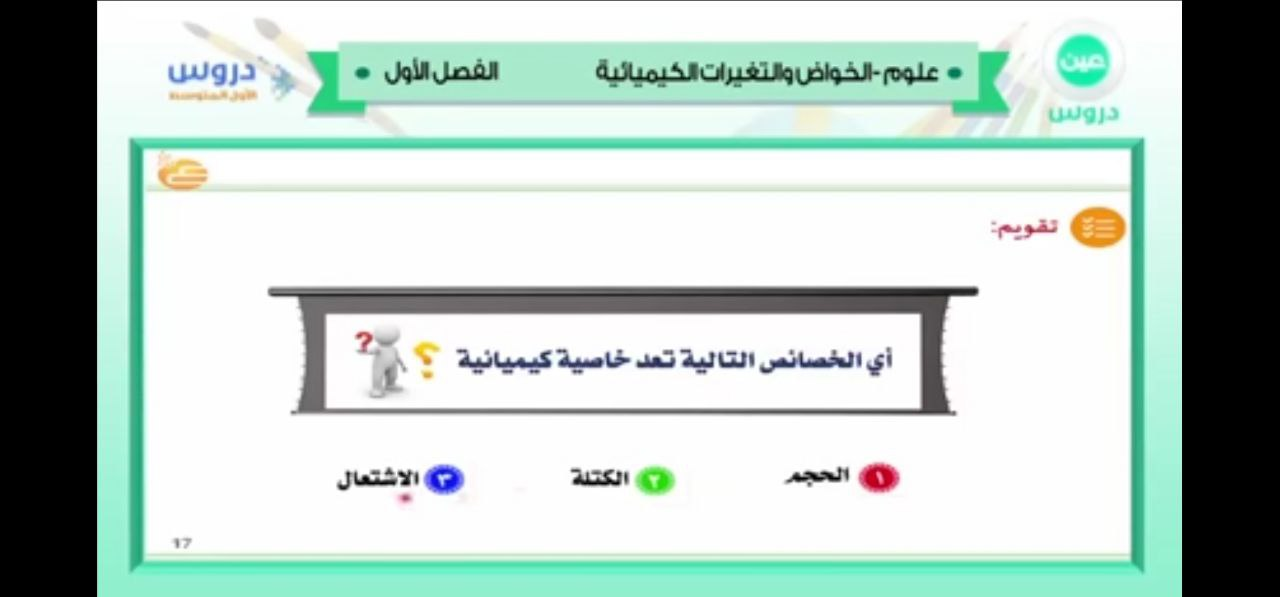 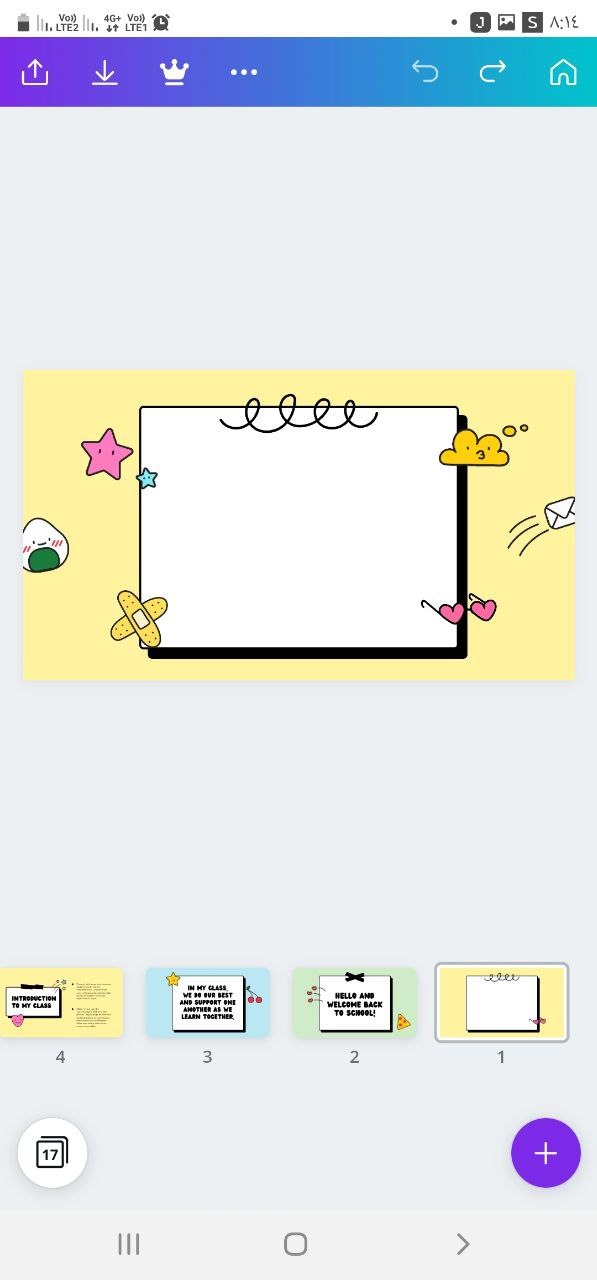 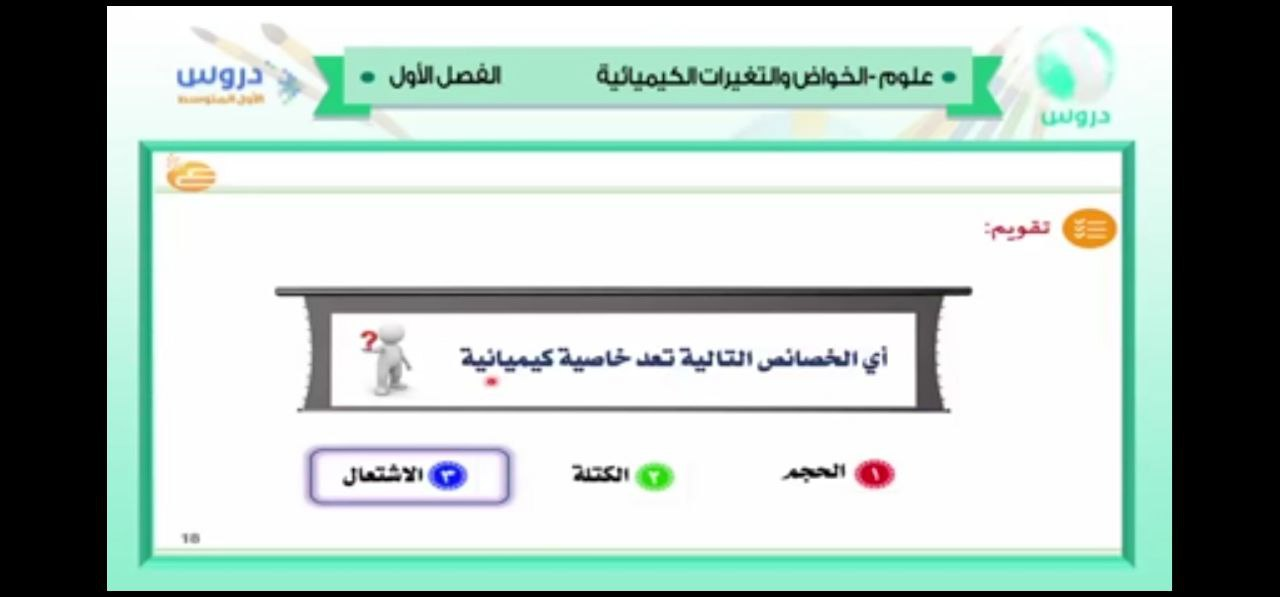 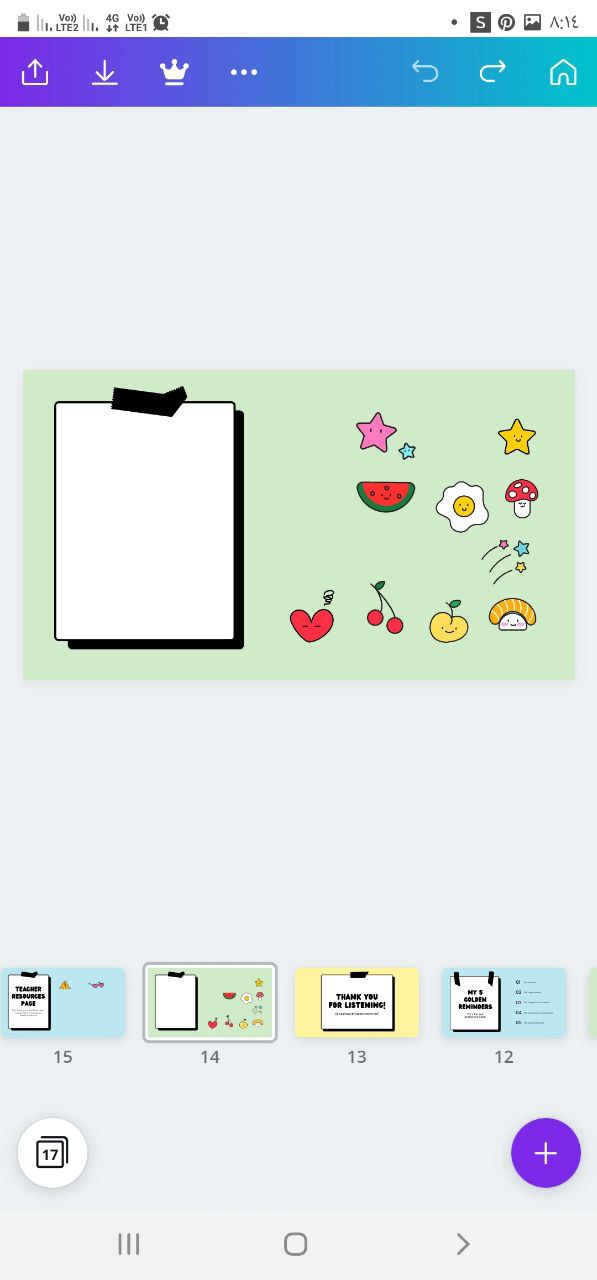 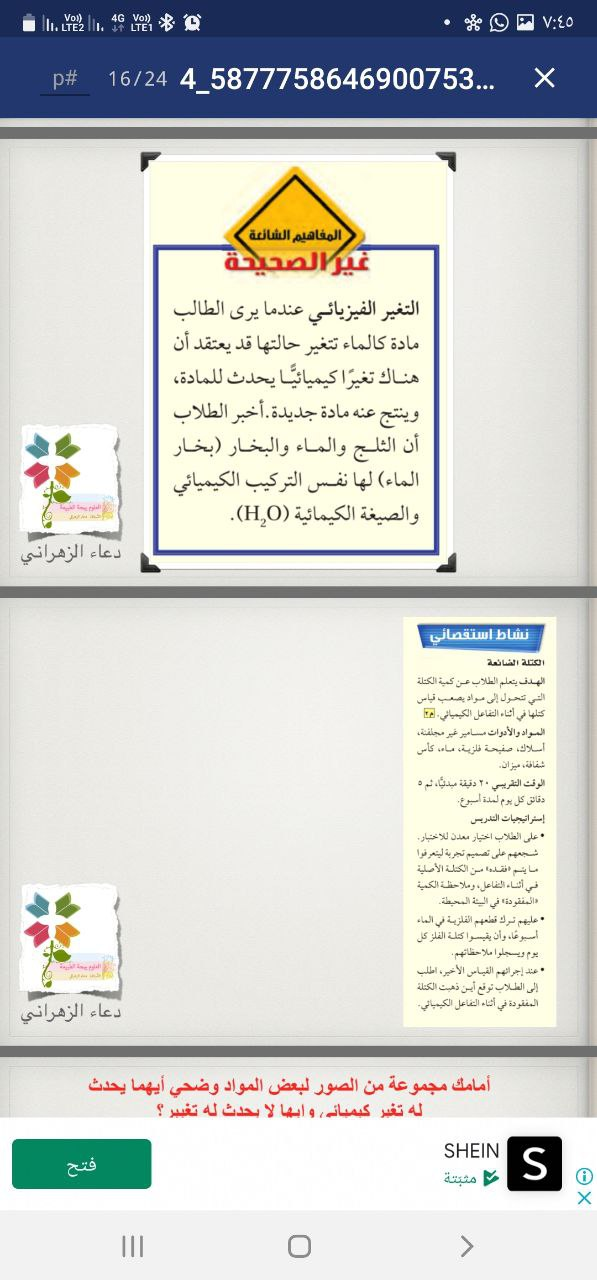 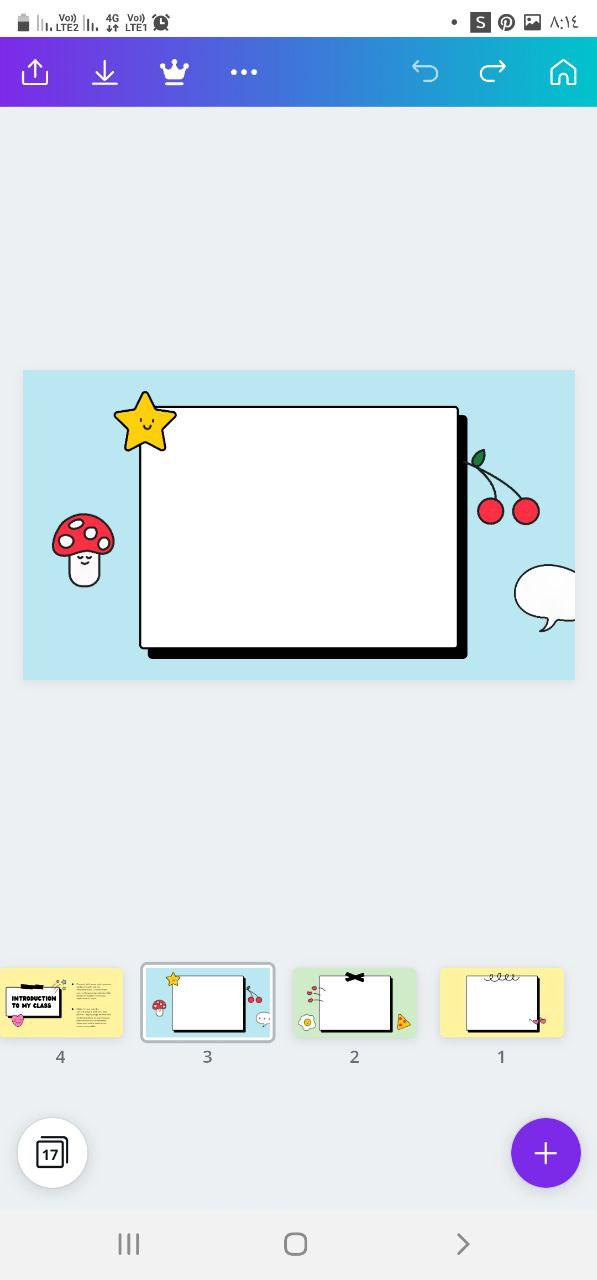 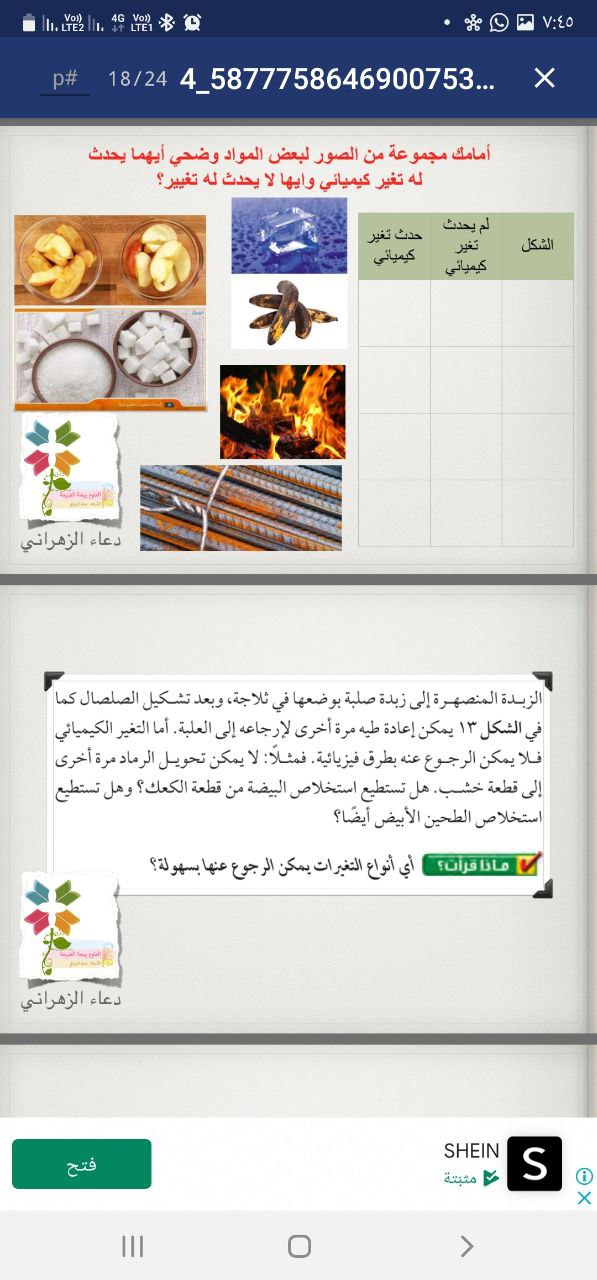 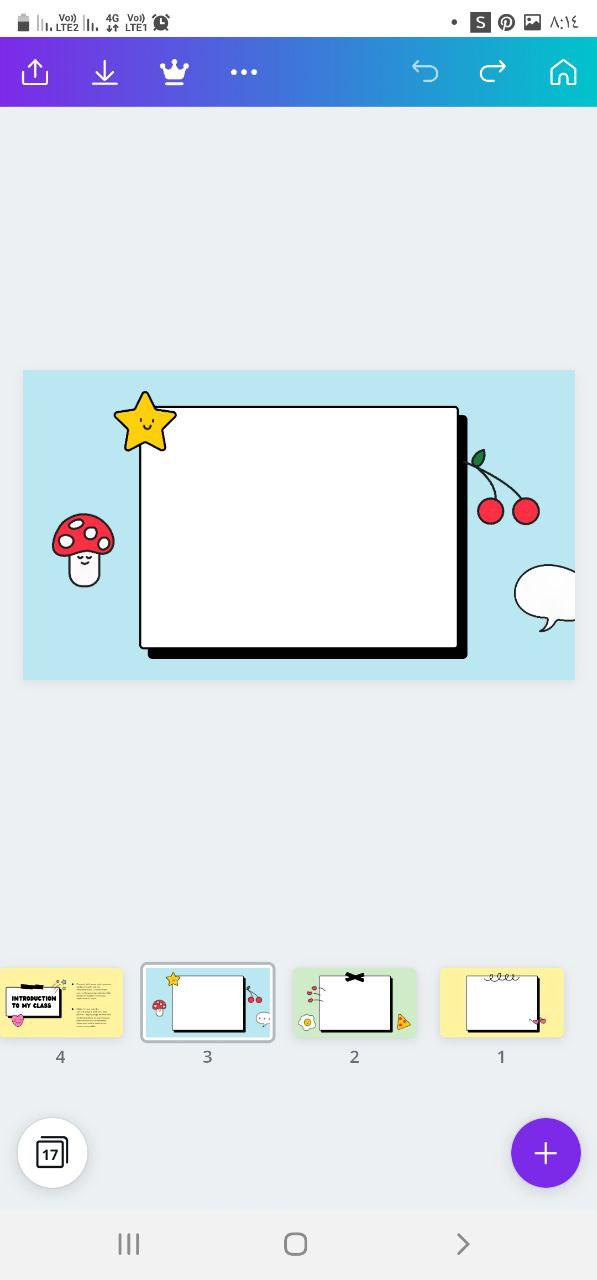 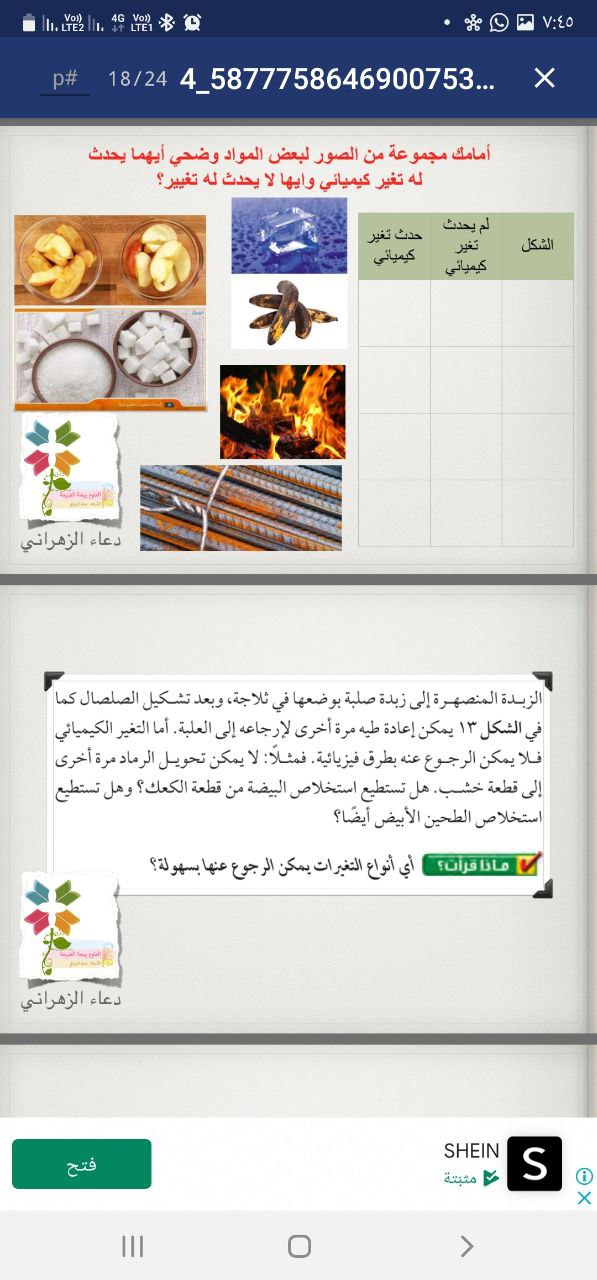 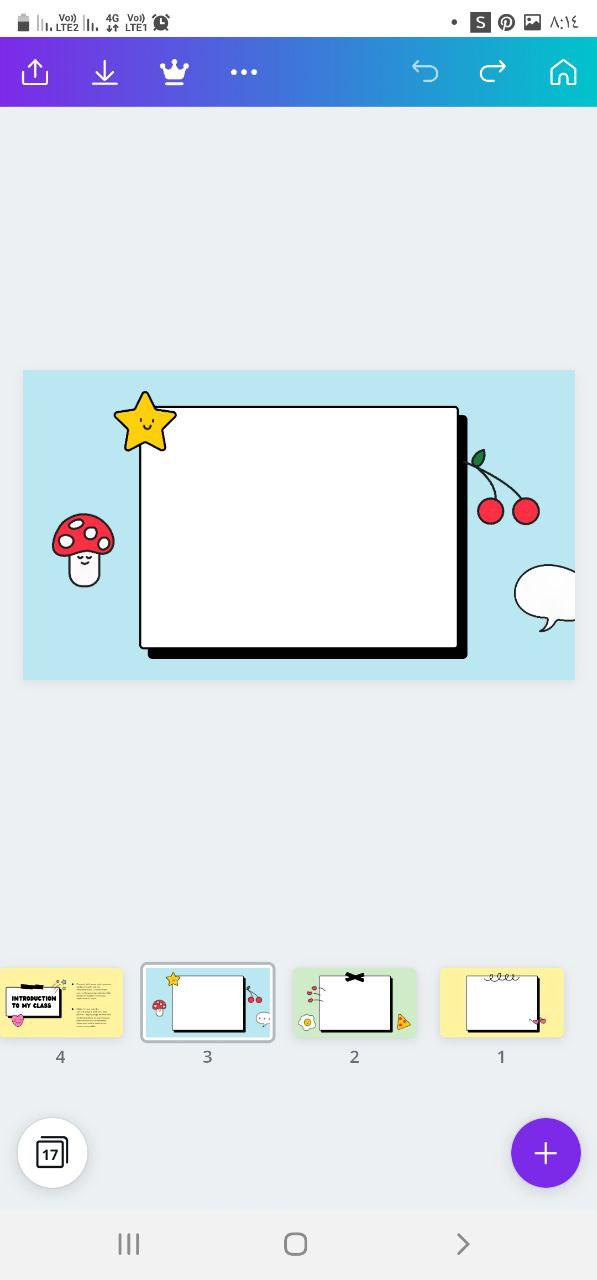 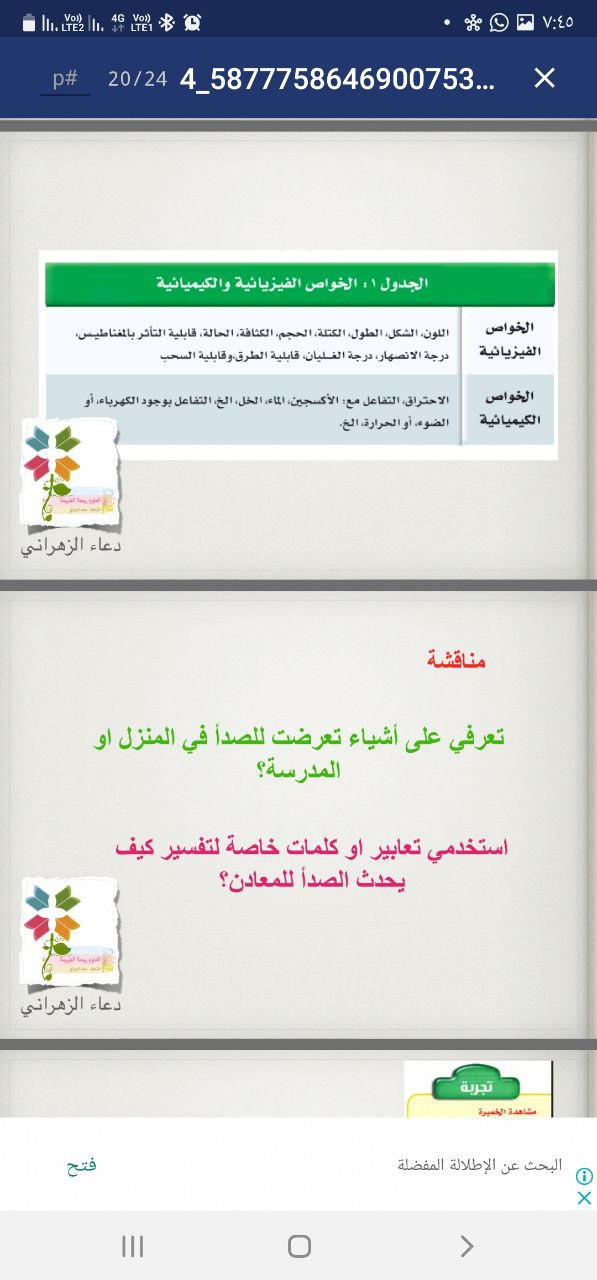 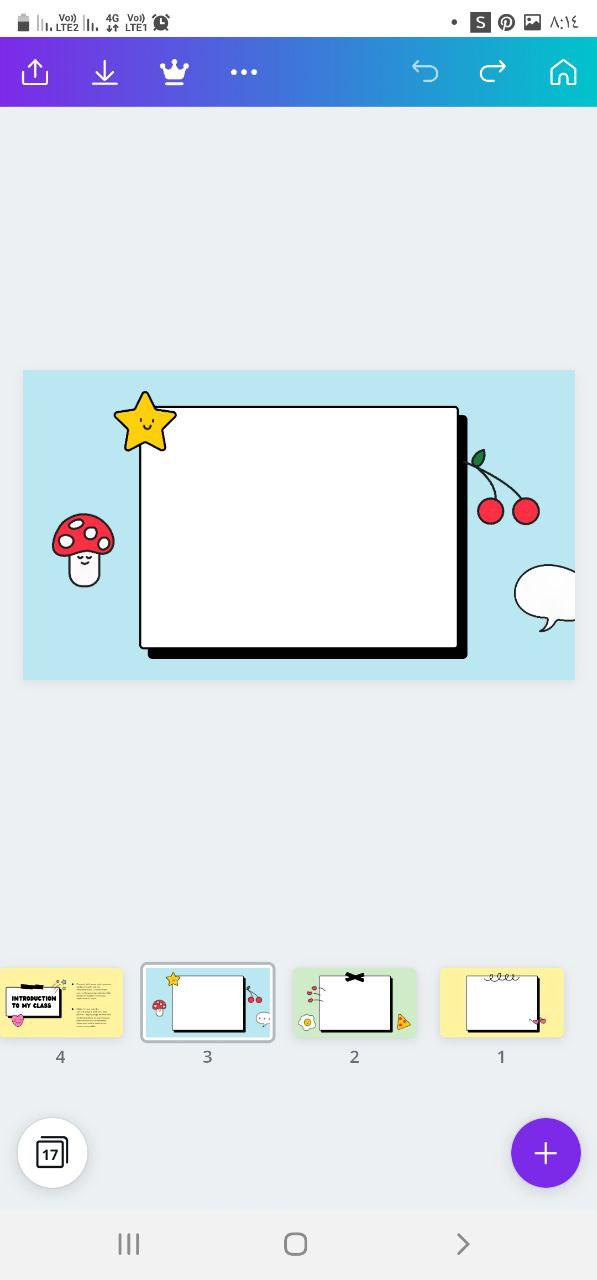 ابحثي في المنزل
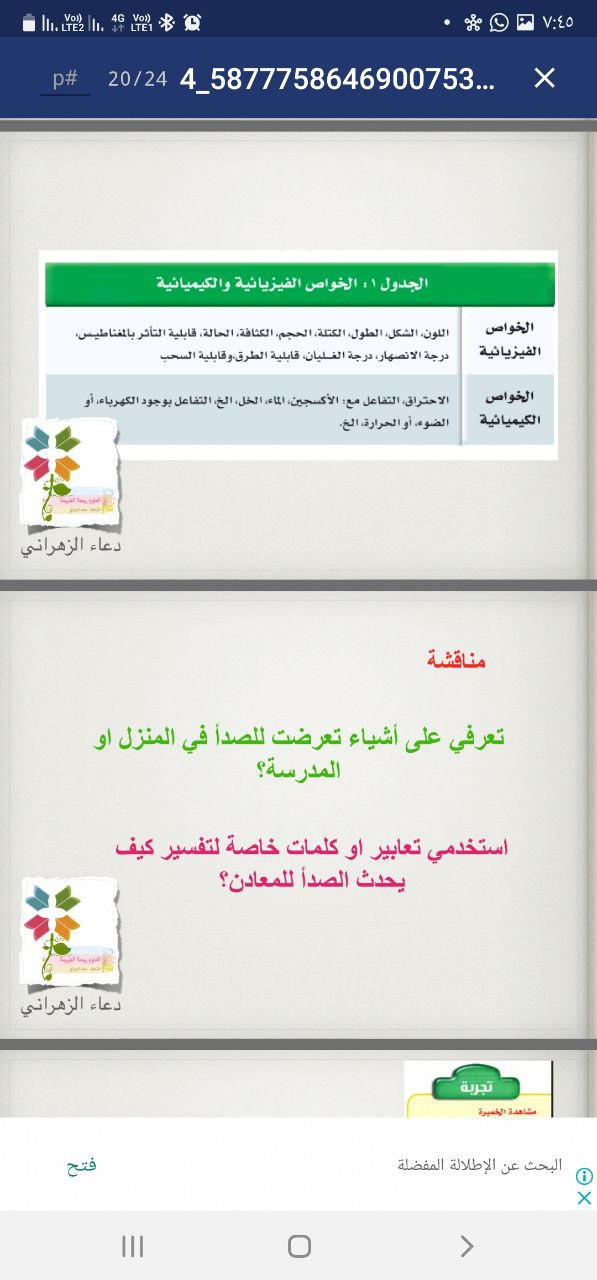 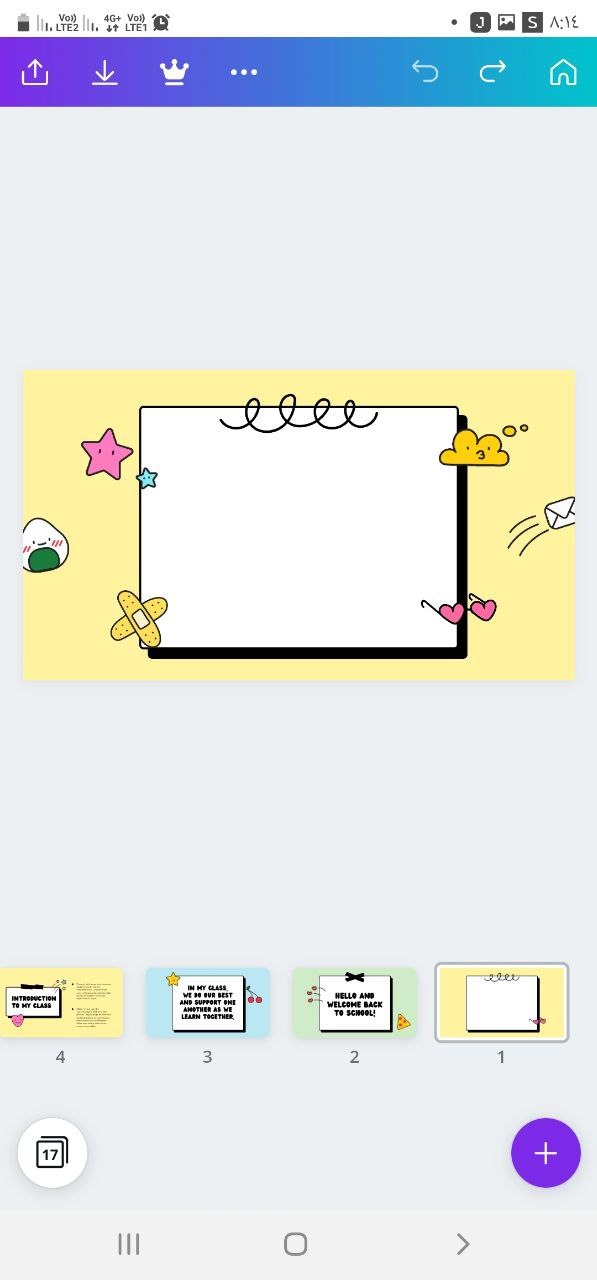 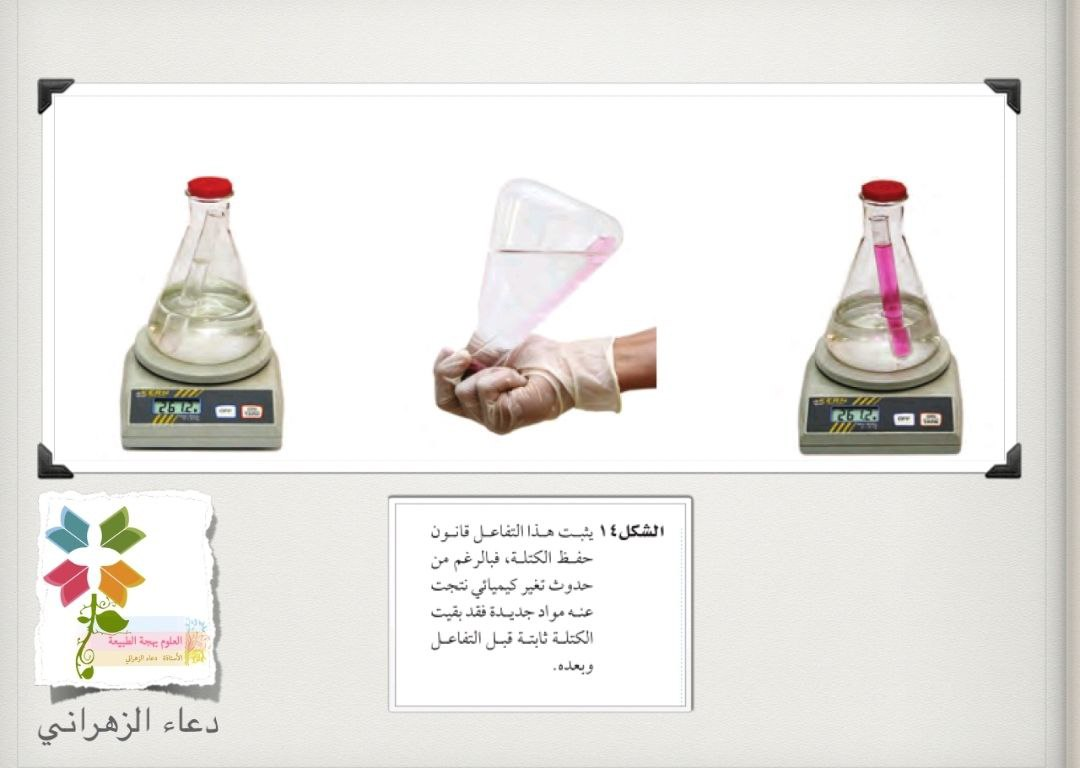 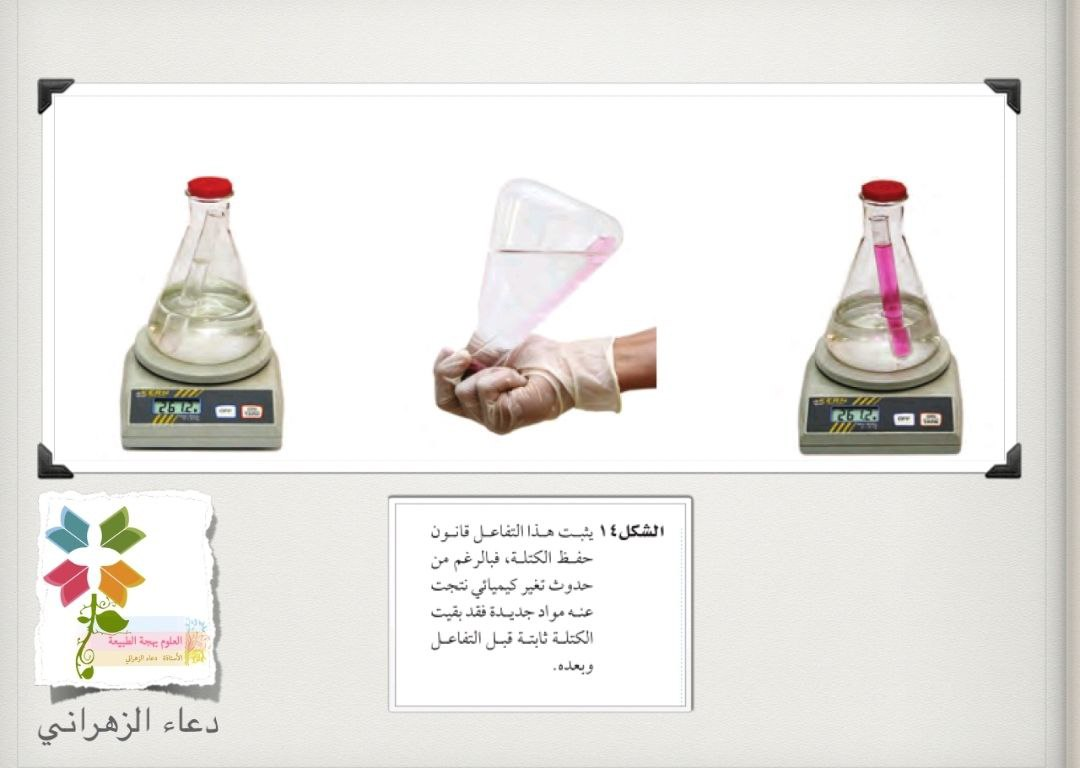 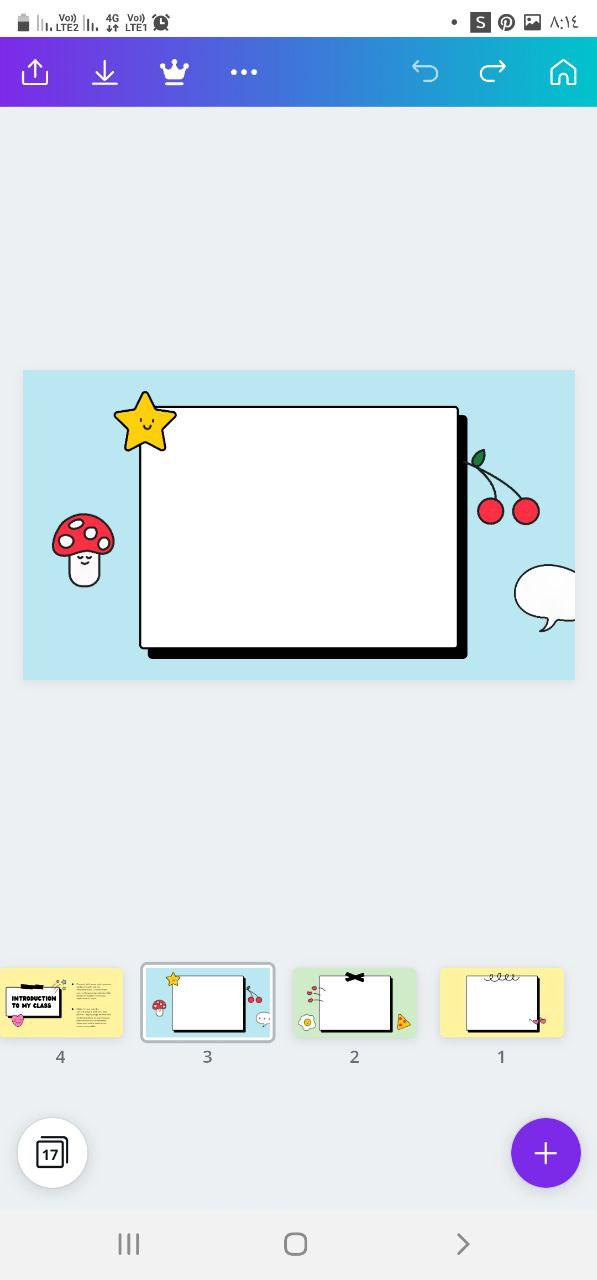 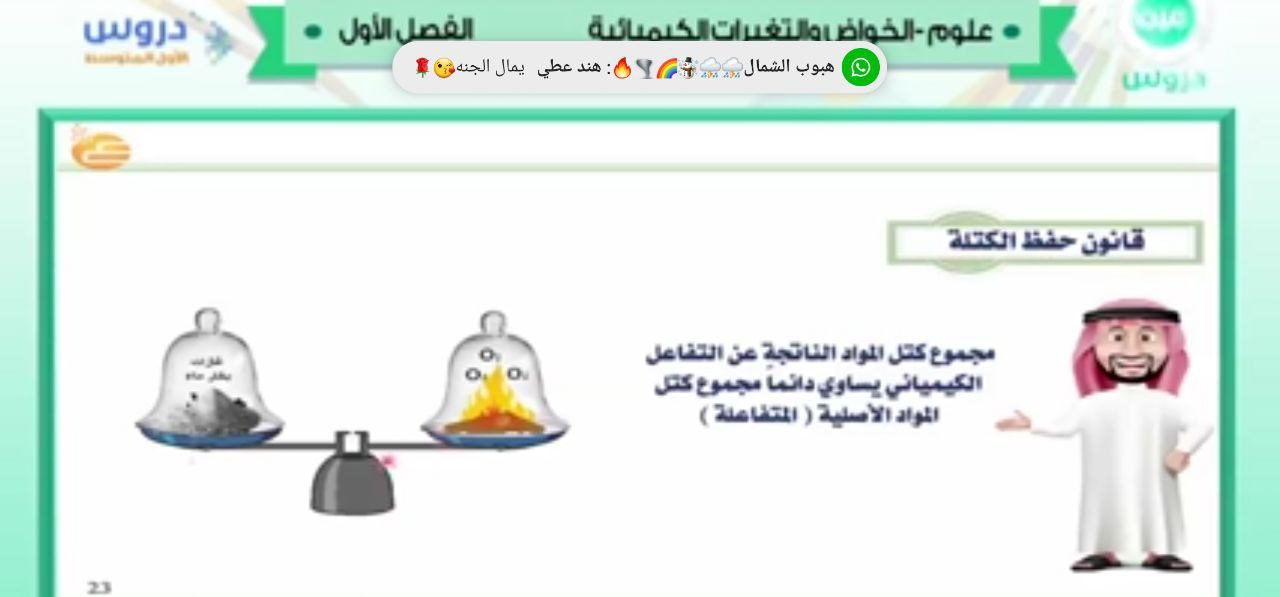 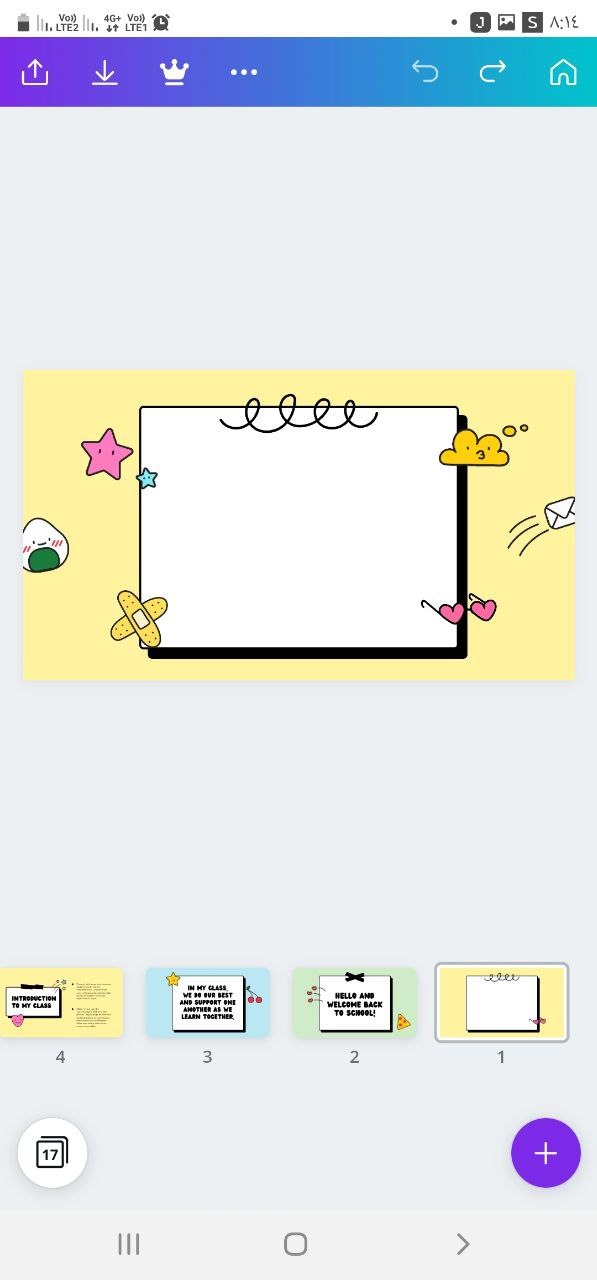 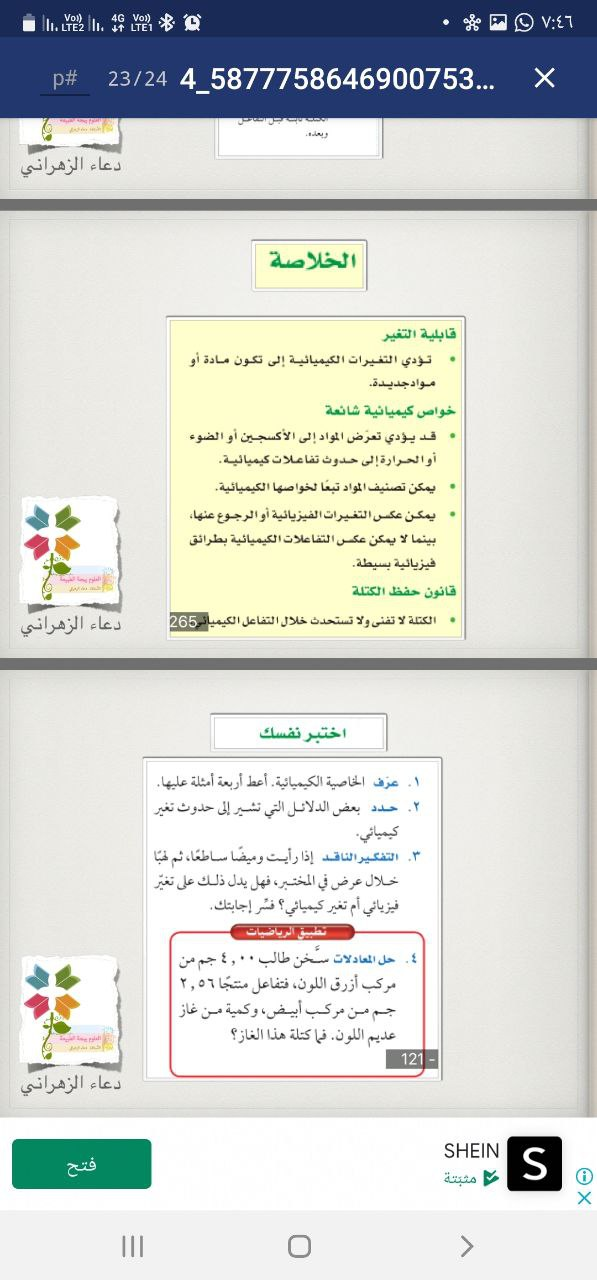 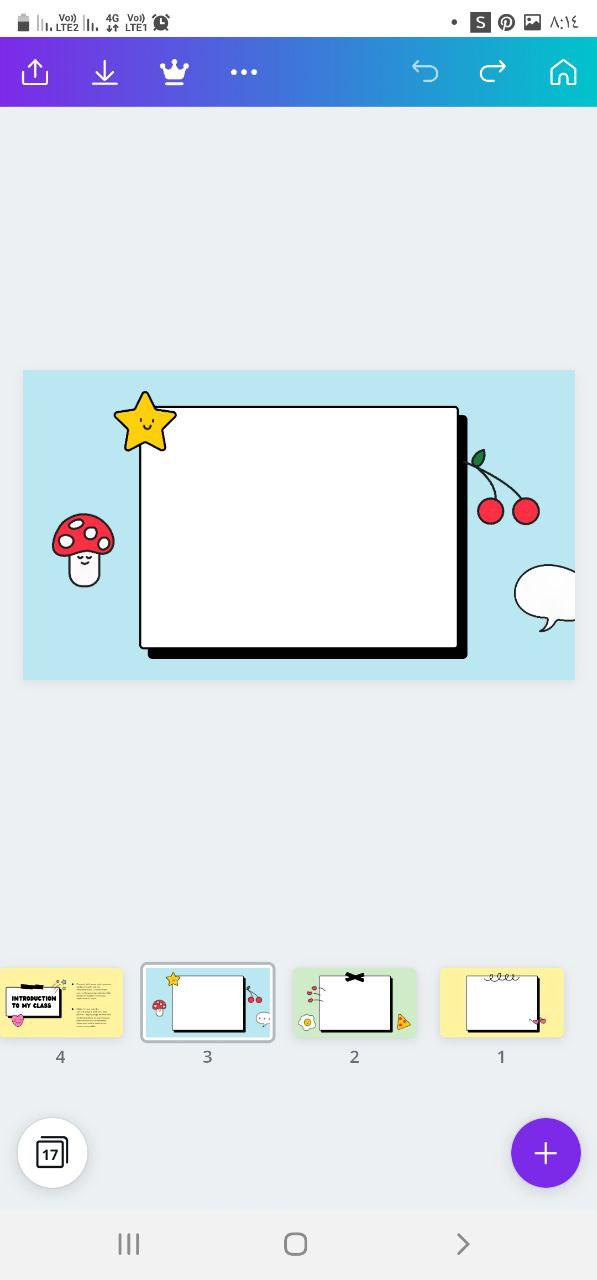 تعلمنا اليوم
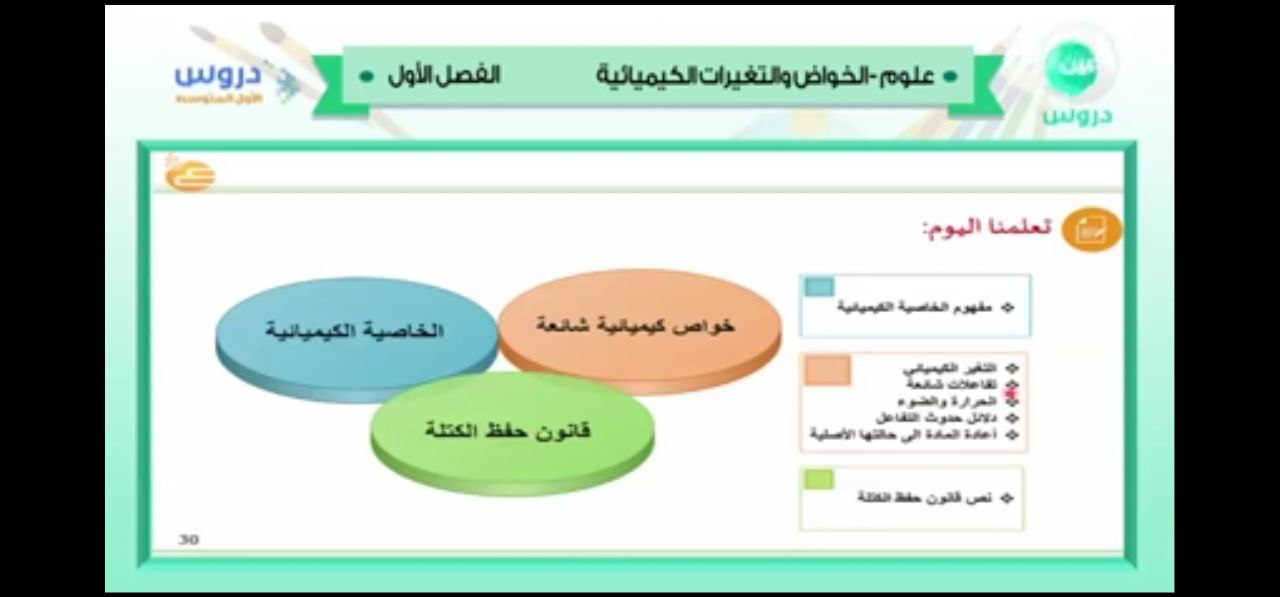 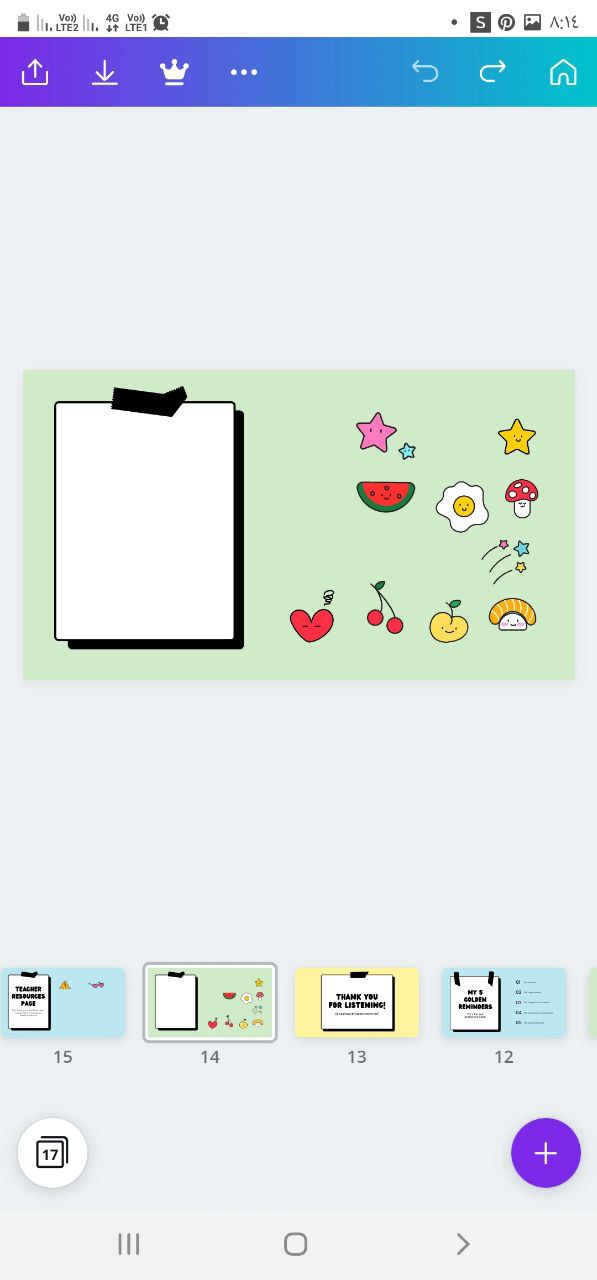 تقويم ختامي للتغيرات الكيميائية
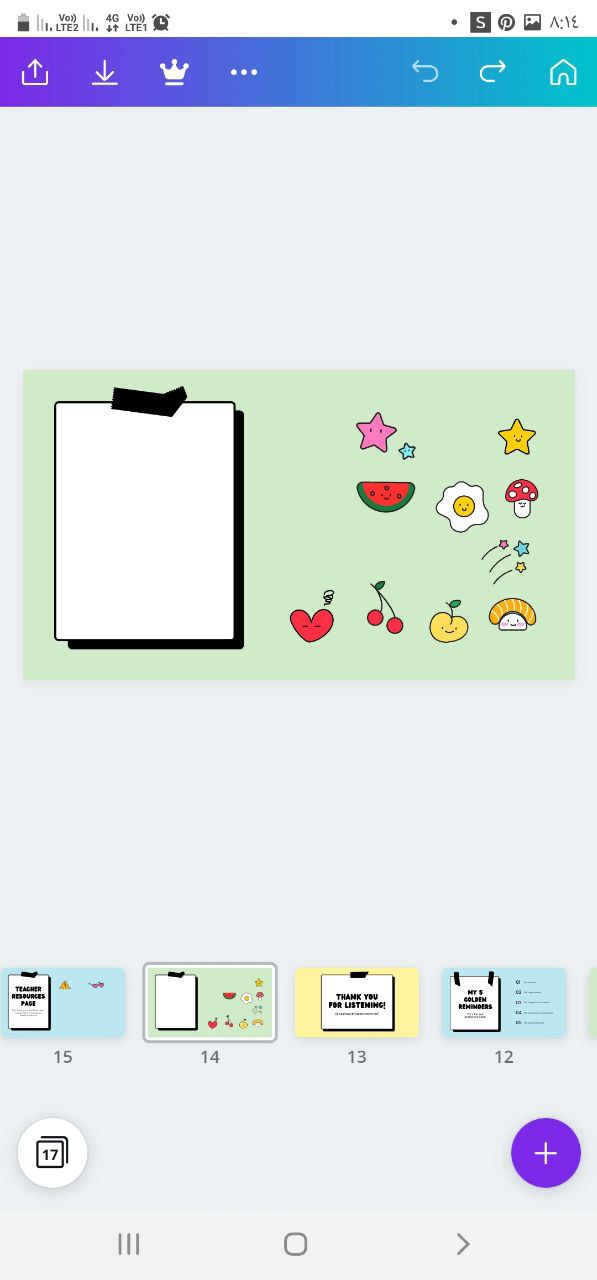 الواجب :
بالمنصة 
لاتنسي الدخول على الاثراءات
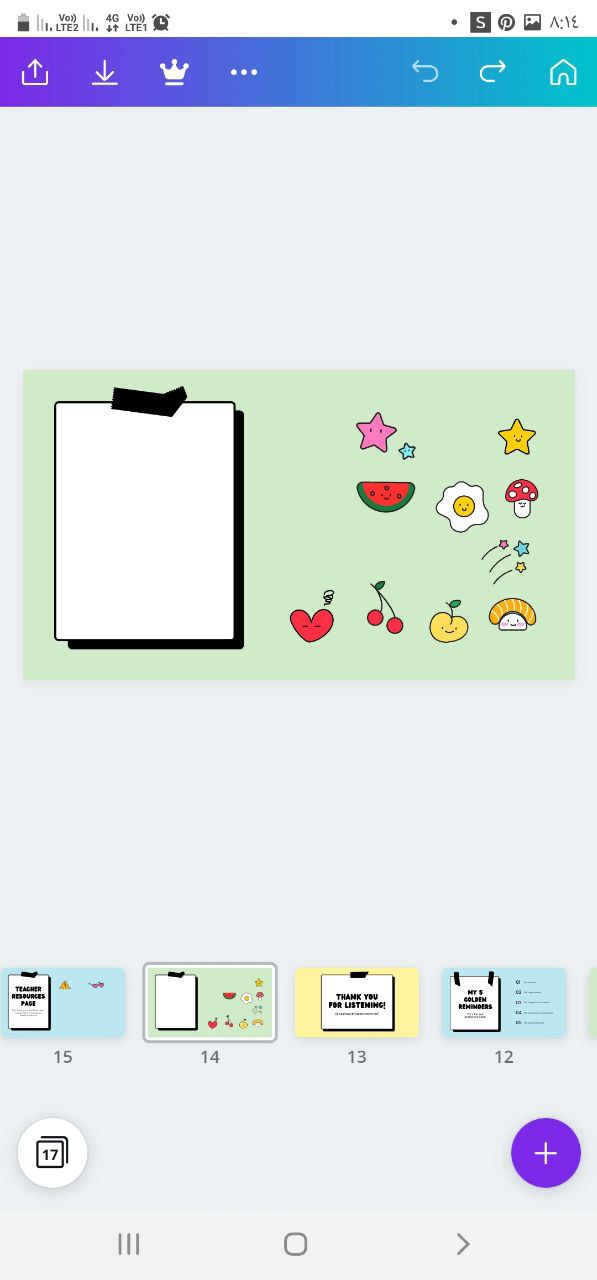 كفارة المجلس 
سبحانك اللهم وبحمدك اشهد انا لااله الاانت استغفرك واتوب اليك
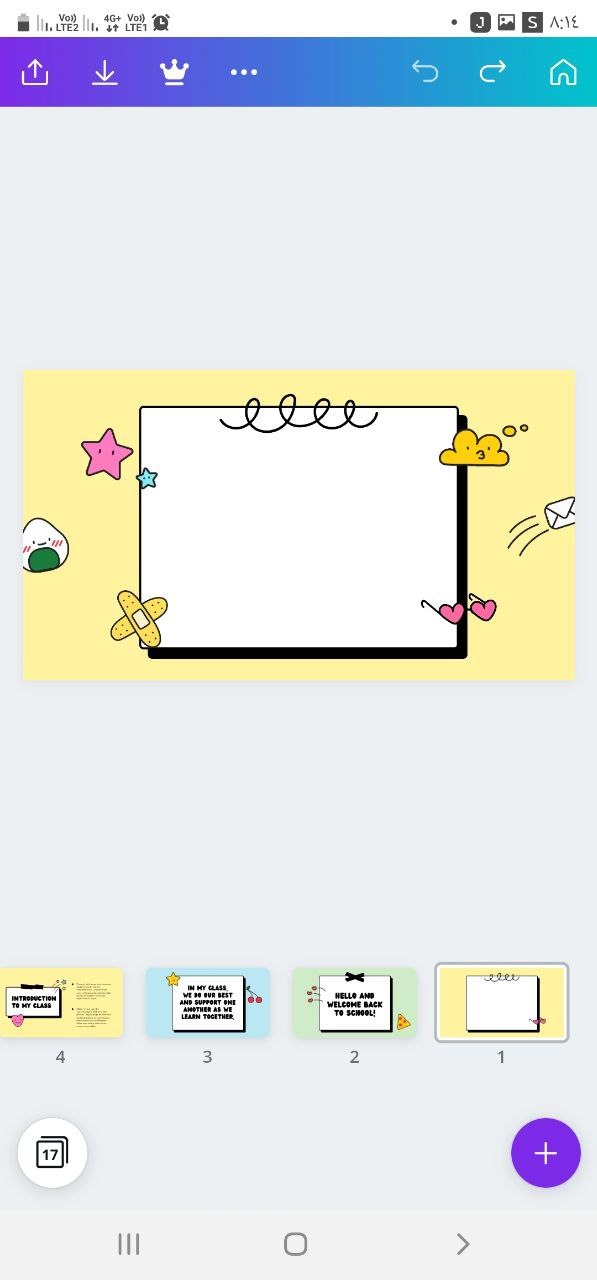 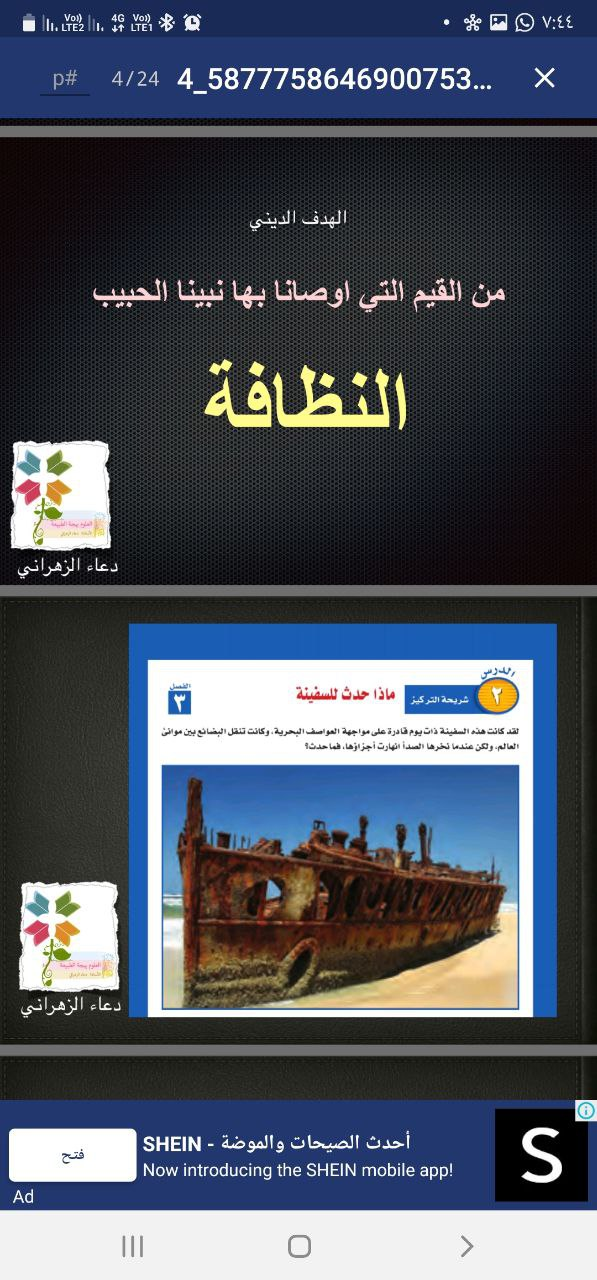